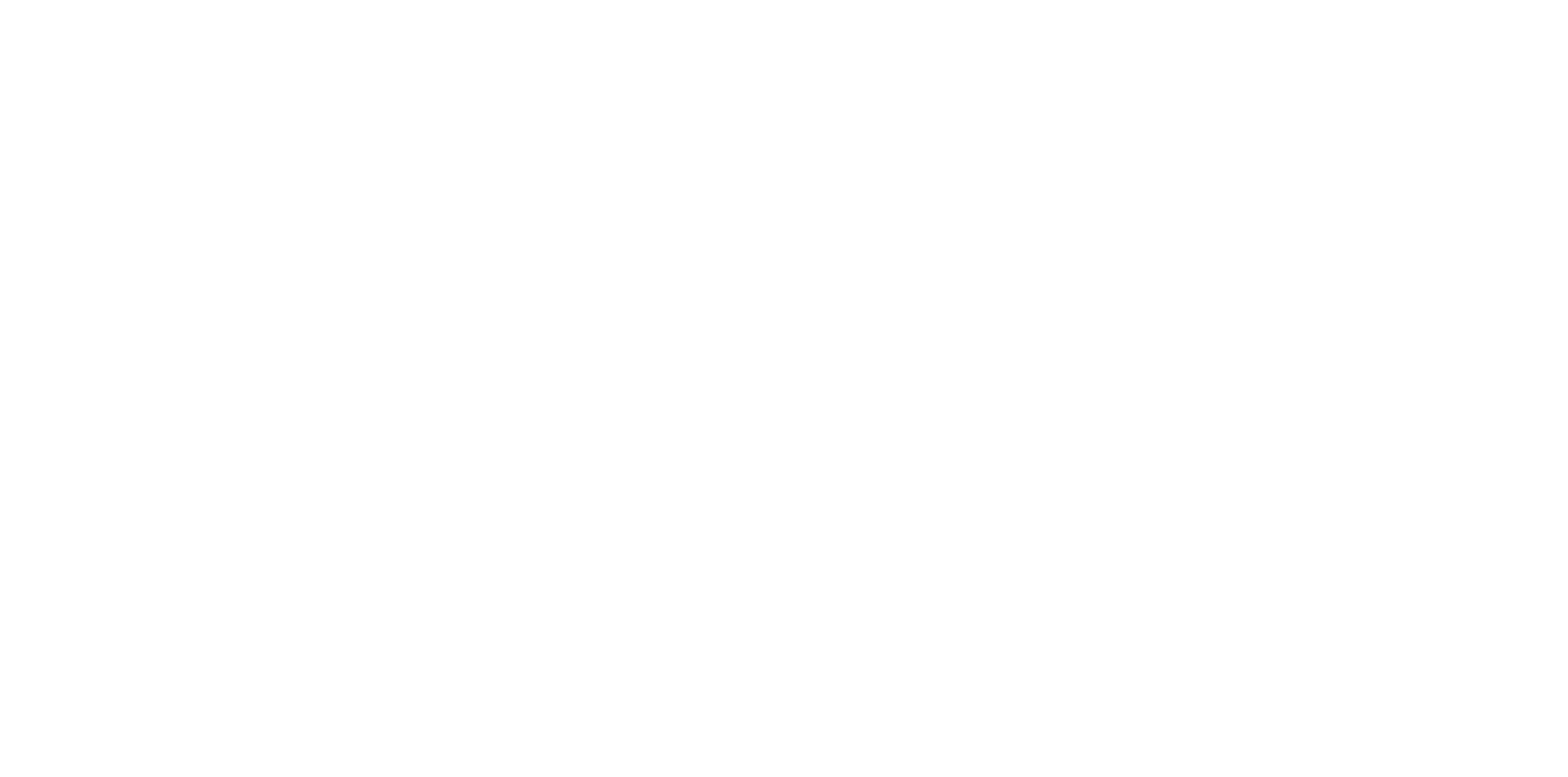 NEWSLETTER DI AGGIORNAMENTO DELL’AREA POLITICHE FISCALI
8 – 21 novembre 2021
AGGIORNAMENTO PRASSI E GIURISPRUDENZA
EVENTI, CONVEGNI  
E DOCUMENTI DELL’AREA
FOCUS LEGISLATIVO
NEWS
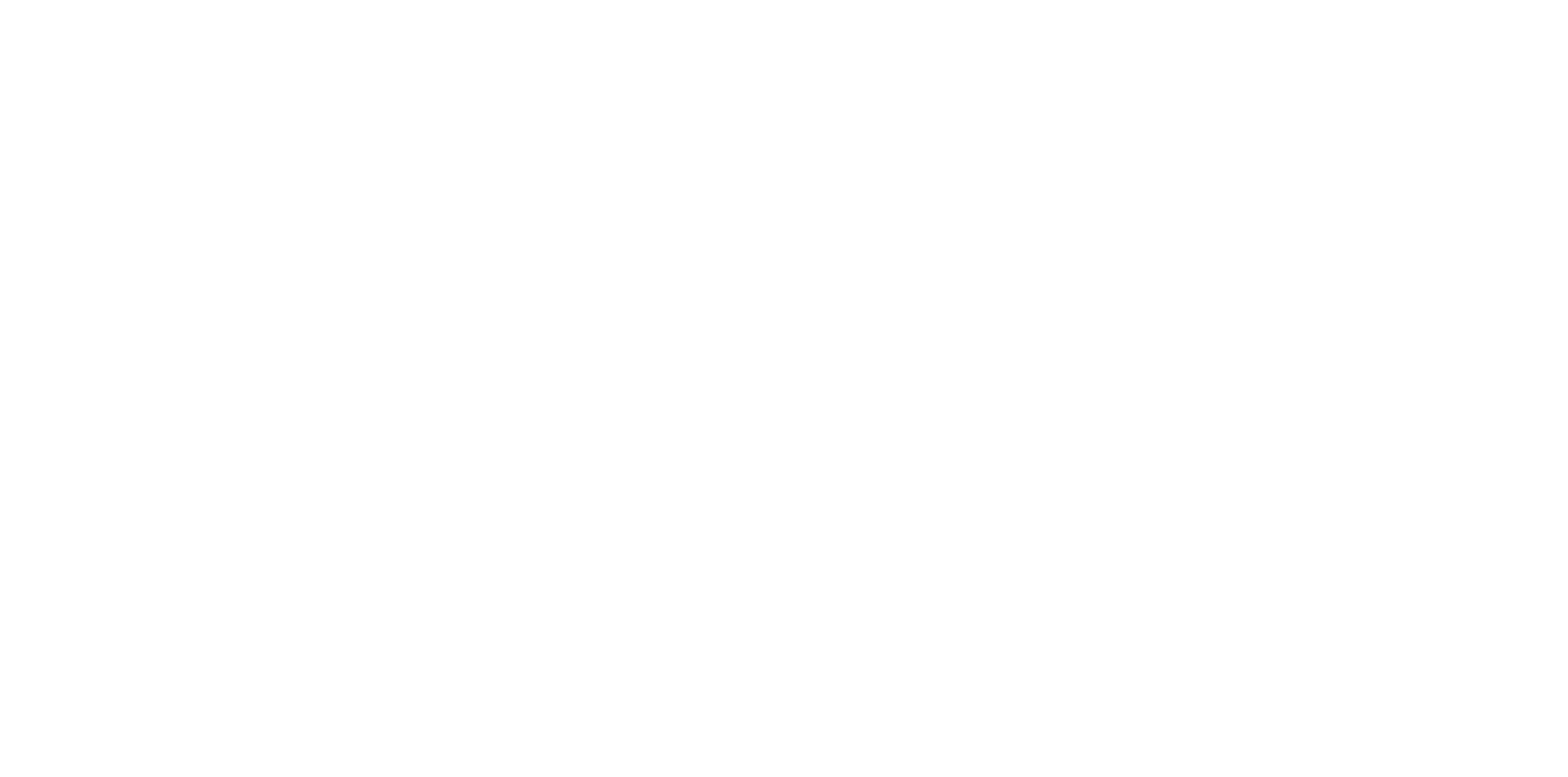 Confindustria Area Politiche Fiscali – Riproduzione riservata
INDICE
04
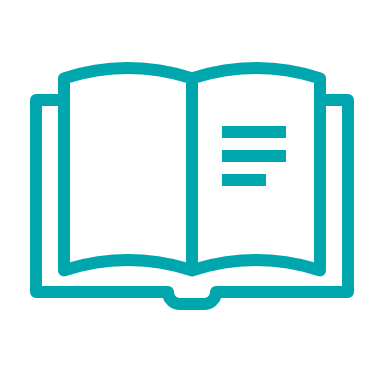 AGGIORNAMENTO PRASSI 
E GIURISPRUDENZA
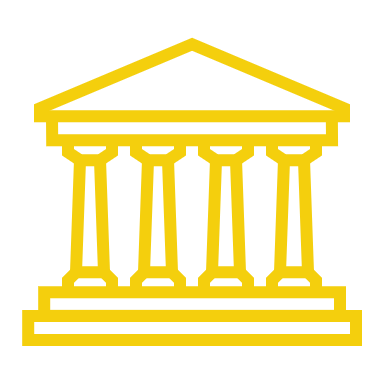 11
FOCUS LEGISLATIVO
Provvedimenti in discussione e proposte emendative misure fiscali
EVENTI, CONVEGNI  
E DOCUMENTI DELL’AREA
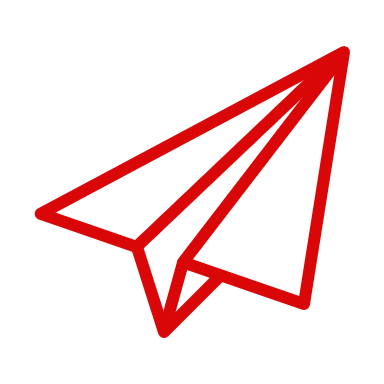 13
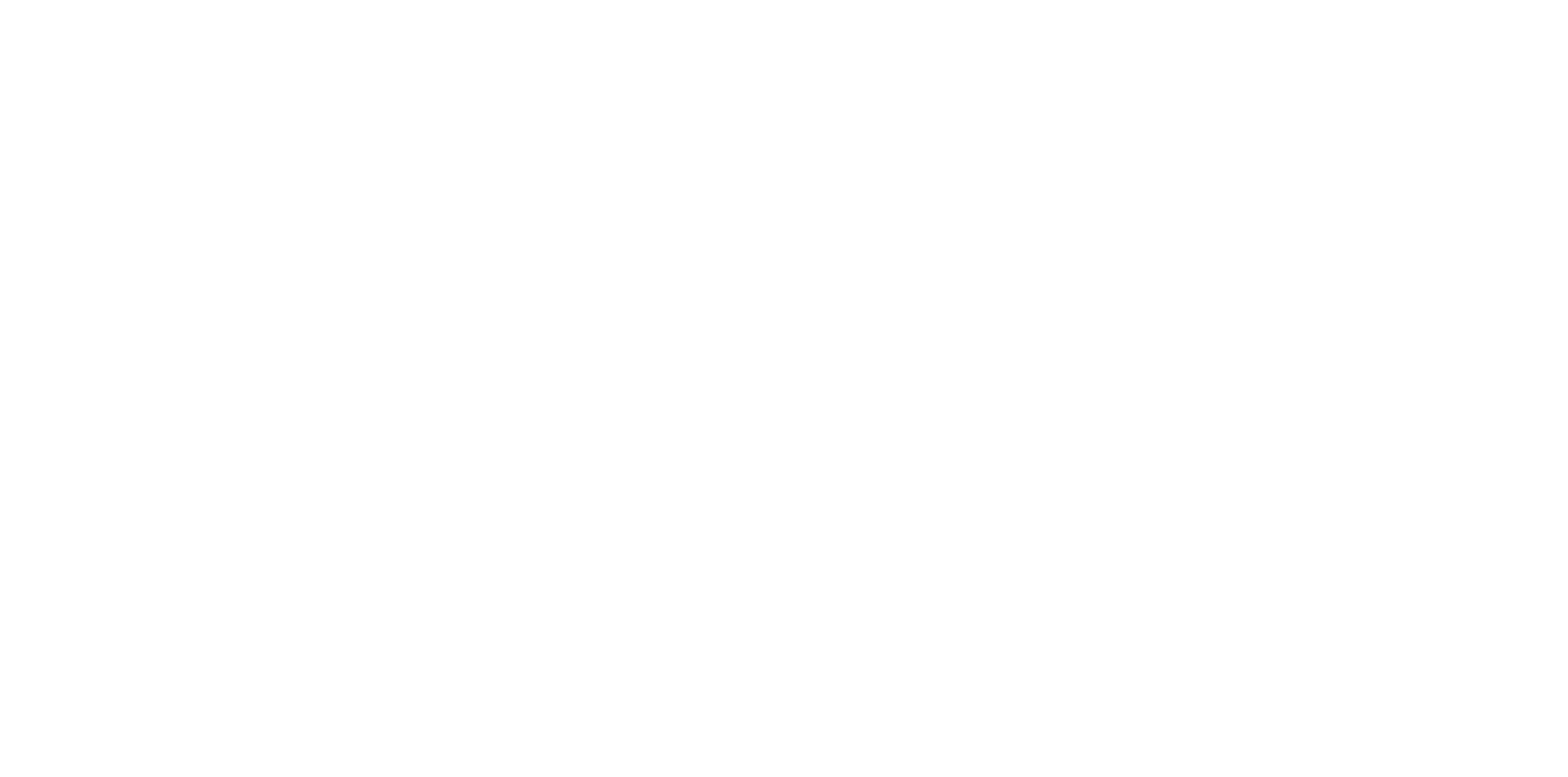 16
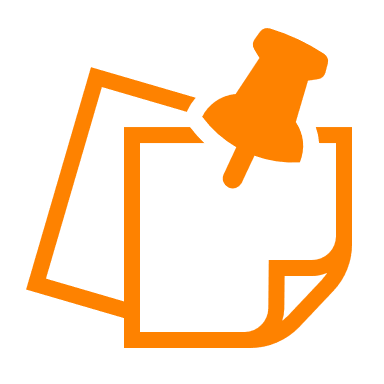 17
NEWS
Confindustria Area Politiche Fiscali – Riproduzione riservata
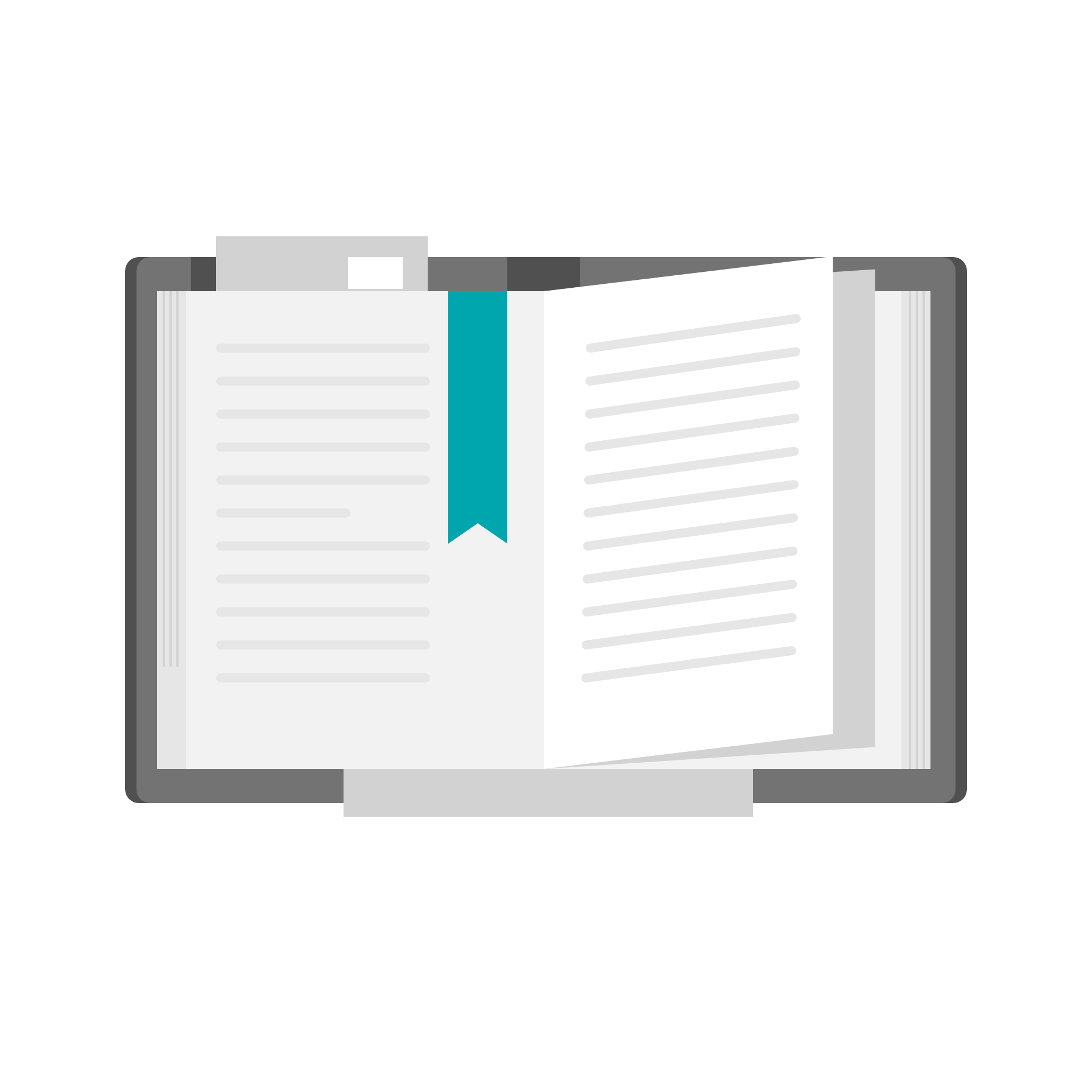 AGGIORNAMENTO PRASSI E GIURISPRUDENZA
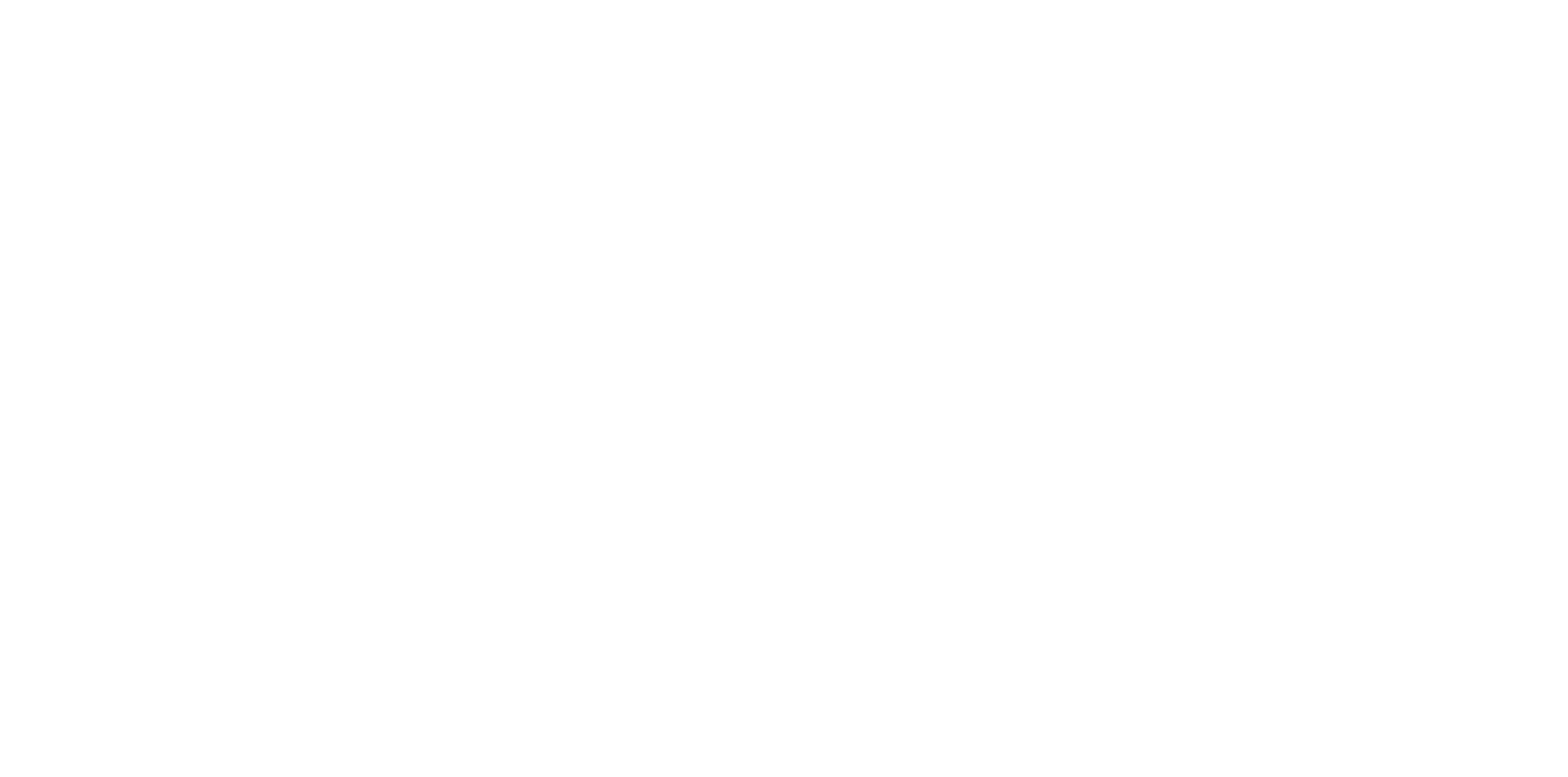 Confindustria Area Politiche Fiscali – Riproduzione riservata
AGEVOLAZIONI – PATENT BOX
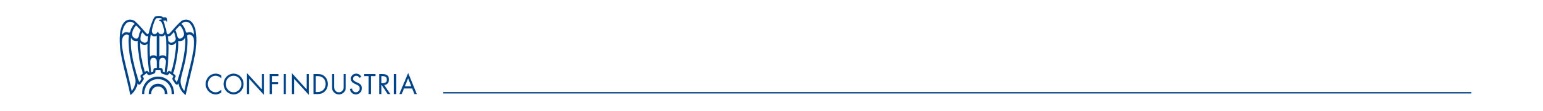 Principio di diritto
n. 15 del 2021
L’Agenzia ha fornito chiarimenti sulle modalità di calcolo del credito d’imposta estero per i soggetti che beneficiano dell’agevolazione Patent Box.

Si ricorda che il “credito d’imposta estero” è uno strumento volto a contrastare il fenomeno della doppia imposizione giuridica. Tale strumento, adottato in numerose Convenzioni internazionali e dalla disciplina domestica (art. 165 TUIR), consente di detrarre dall’imposta netta dovuta nello Stato di residenza (Italia), le imposte già pagate a titolo definitivo nello Stato estero. A tal fine, lo Stato della residenza determina le imposte sulla base del reddito complessivo del contribuente che deve includere il reddito prodotto nello Stato estero dove lo stesso è già stato sopposto a tassazione. 

Tale condizione – del concorso del reddito estero a quello complessivo imponibile – è essenziale ai fini della successiva detrazione e, qualora non sia rispettata, non sarà possibile procedere alla stessa determinazione del credito d’imposta. Ciò vale, ricorda l’Agenzia, anche nel caso di concorso parziale del reddito estero al reddito complessivo imponibile e, quindi, anche nel caso di detassazione di una parte del reddito estero per effetto dell’applicazione del regime agevolativo del Patent box. In questi casi, dunque, il credito deve essere ridotto in misura corrispondente (ai sensi dell’art. 165, comma 10, TUIR) non realizzandosi le condizioni di accreditabilità in Italia delle imposte scontate all’estero evidentemente per la parte non assoggettata a tassazione.
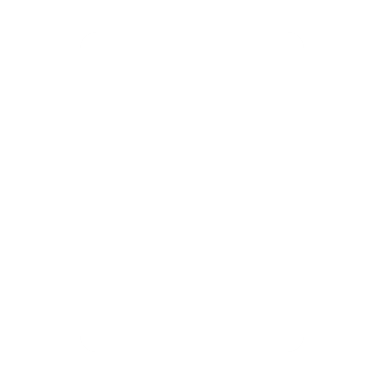 02
CREDITO D’IMPOSTA ESTERO - 
PATENT BOX
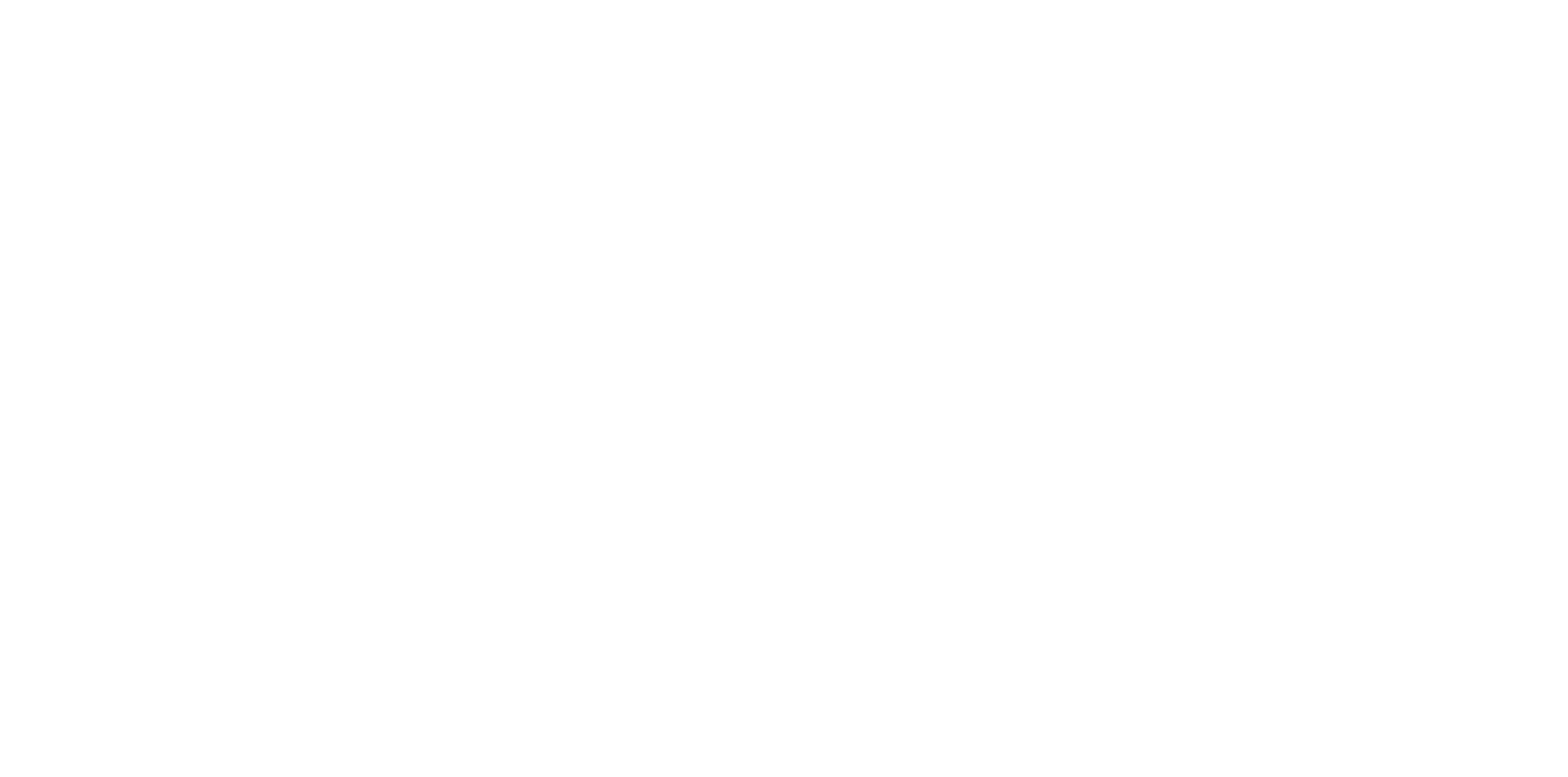 Viene confermato quanto già stabilito con il 
principio di diritto n. 15 del 2019 cui si rinvia per maggiori approfondimenti
1/2
Confindustria Area Politiche Fiscali – Riproduzione riservata
AGEVOLAZIONI – PATENT BOX
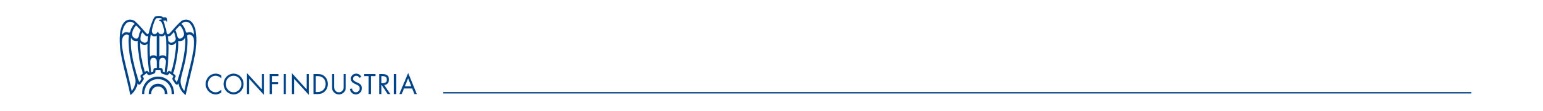 Per quanto concerne, invece, le modalità di calcolo, va preliminarmente ricordato che la detrazione è ammessa nei limiti della quota d’imposta corrispondente al rapporto tra il reddito prodotto all’estero e il reddito complessivo dichiarato dal contribuente, al netto delle perdite dei precedenti periodi d’imposta ammesse in diminuzione (art. 165, comma 1 TUIR). 
L’Agenzia ha fornito dei chiarimenti in merito ai singoli elementi di questo rapporto stabilendo, in particolare, che il reddito estero (numeratore del rapporto) deve essere assunto al lordo dei costi sostenuti per la sua produzione, in ragione delle obiettive difficoltà nella determinazione e nel controllo dei costi effettivamente imputabili ai singoli elementi reddituali (Circolare n.9/E del 2015, par. 3.2.).
Ebbene, la questione esaminata dal principio di diritto in esame riguarda l’eventuale idoneità del sistema di tracciabilità delle spese e dei redditi (cd. tracking and tracing), predisposto ai fini del Patent Box, a determinare con certezza i costi sostenuti per la generazione dell’imponibile, ottenendo, così, il reddito estero netto derivante dai proventi ricompresi nell’agevolazione.
02
Il tracking and tracing è stato introdotto al fine di individuare il collegamento tra il bene immateriale oggetto dell’agevolazione e l’effettivo svolgimento di un’attività economica (art. 11 del decreto interministeriale 30 luglio 2015)
Secondo l’Agenzia, però, tale sistema di tracciabilità, non risulta di per sé idoneo a superare le obiettive difficoltà nella determinazione e nel controllo dei costi effettivamente imputabili a singoli elementi reddituali, poiché non garantisce un livello di accuratezza tale da permettere la rilevazione e l'imputazione dei costi effettivi, né sui singoli redditi percepiti né sui singoli soggetti da cui provengono i redditi. Pertanto, le suddette modalità di determinazione analitica del reddito estero non possono essere validamente utilizzate per determinare l’ammontare del reddito estero da inserire nel rapporto previsto dell’articolo 165, comma 1 del TUIR, con la conseguenza che, anche per i soggetti che beneficiano dell’agevolazione Patent box, il reddito estero da assumere quale numeratore del rapporto va assunto “al lordo” dei costi sostenuti per la sua produzione.
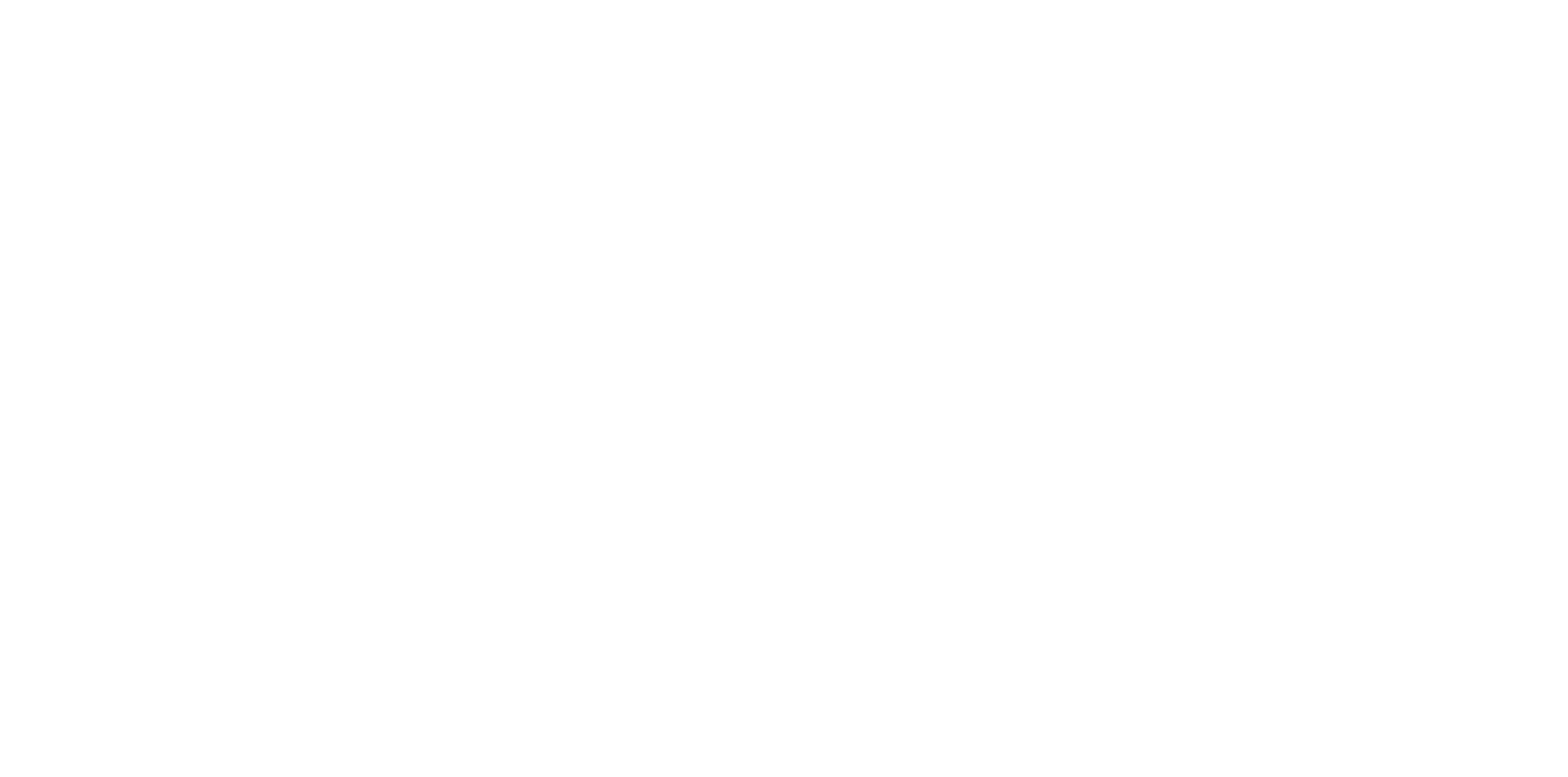 2/2
Confindustria Area Politiche Fiscali – Riproduzione riservata
IVA
Risp. Interp. n. 767 del 2021
Affidano il servizio di gestione del patrimonio di edilizia residenziale pubblica (servizi di manutenzione straordinaria e costruzione)
Acquista servizi dai fornitori nell’interesse dei Comuni
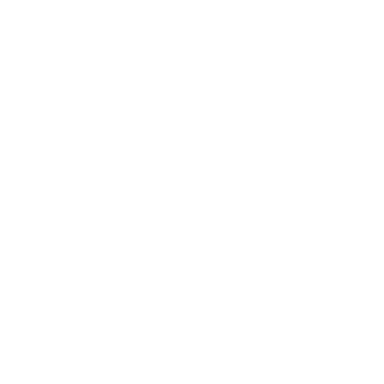 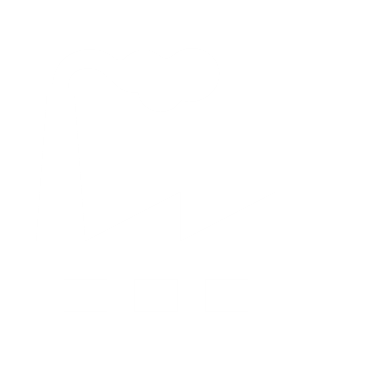 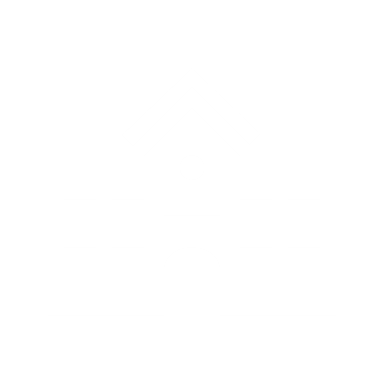 MANDATO SENZA 
RAPPRESENTANZA
APPALTA I SERVIZI
SOCIETA’
MANDATARIA
(Soggetto Split Payment)
COMUNI-MANDANTI
(Soggetto Split Payment)
IMPRESE 
APPALTATRICI
FATTURA IN SP
FATTURANO IN SP O RC
FATTURA DELLA MANDATARIA
FATTURA DELL’APPALTATORE
DETRAZIONE IVA DELLA MANDATARIA
L’Agenzia delle Entrate ha fornito i seguenti chiarimenti:
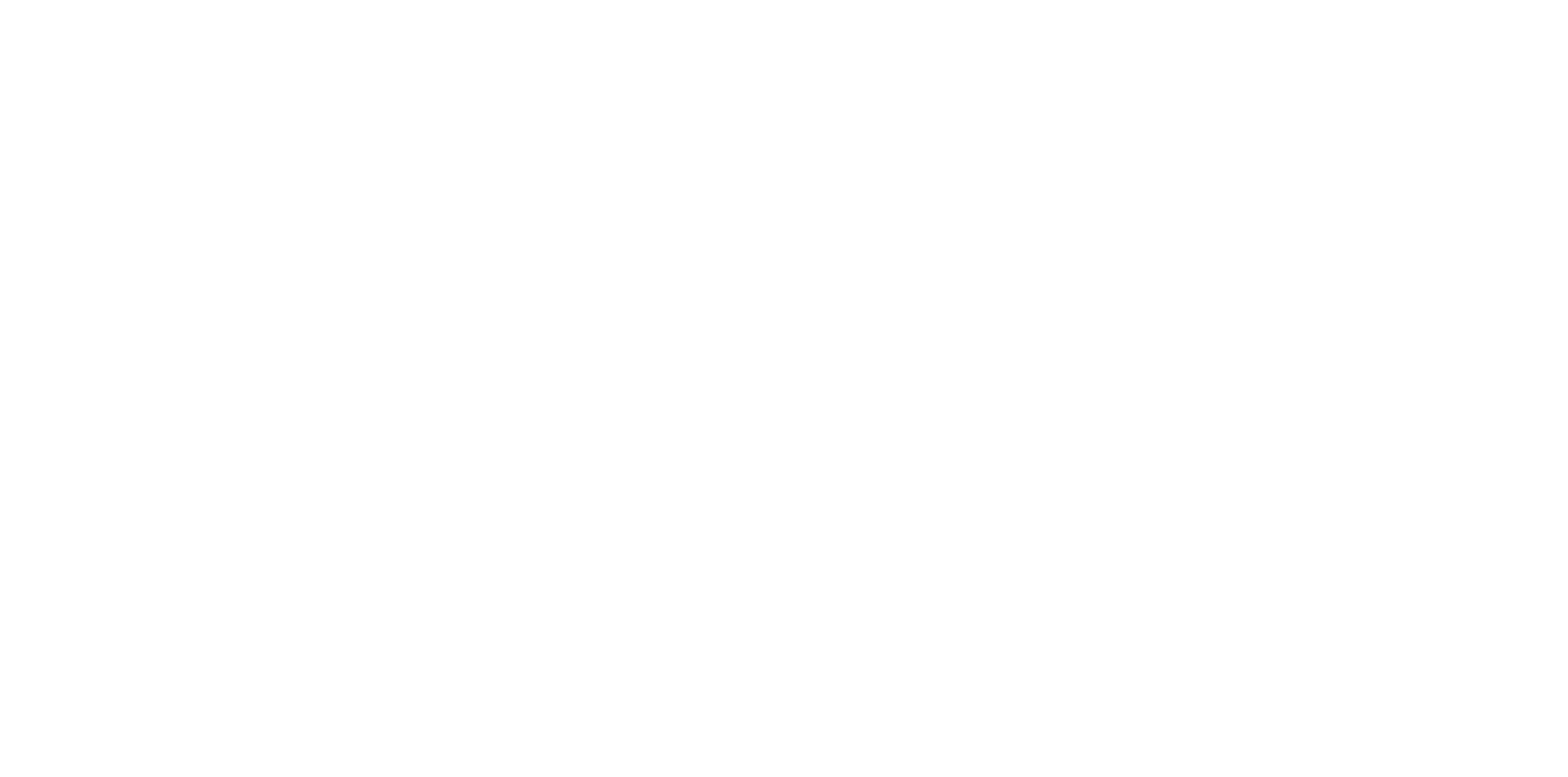 L'operazione verso la mandataria rileva ai fini IVA e deve essere fatturata.
In questo caso si applica lo Split payment salvo non si tratti di acquisti soggetti a reverse charge (quest’ultimo prevale sullo Split payment).
In virtù del mandato ricevuto, anche l'operazione tra mandante e mandataria rileva ai fini IVA e si applica lo stesso trattamento. 
In questo caso, la fattura è emessa applicando lo split payment, non per equivalenza ma perché anche il comune è soggetto Split payment.
È soggetto passivo IVA e agisce in nome proprio quindi può detrarre l’IVA sugli acquisti nel rispetto delle ordinarie regole di inerenza e afferenza ossia effettuazione di operazioni attive imponibili.
Confindustria Area Politiche Fiscali – Riproduzione riservata
IVA
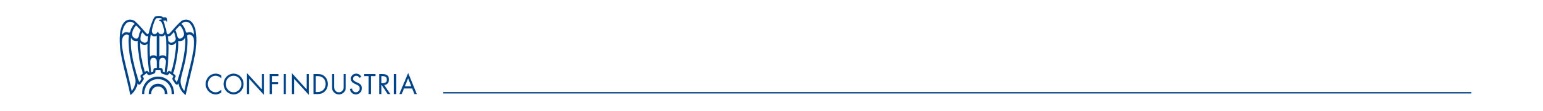 Risp. Interp. 
n. 778 del 2021
Ai fini dell’immatricolazione di veicoli di provenienza extra-Ue, l’importatore deve presentare alla Motorizzazione Civile la documentazione doganale attestante l'assolvimento dell’IVA o, nel caso sia un esportatore abituale, l’applicazione della sospensione da imposta. L’Agenzia chiarisce che l'imposta non può essere assolta tramite "F24 immatricolazione auto UE" - valida soltanto per gli acquisti intracomunitari - nemmeno laddove il veicolo arrivi da paesi SEE (Spazio Economico Europeo).

Nel caso in cui il veicolo sia stato introdotto in un deposito IVA, ai fini dell’immatricolazione successiva all’estrazione dal deposito, occorrerà presentare:

l’autofattura o la fattura integrata e la documentazione relativa all'estrazione, attestante la produzione della garanzia per i soggetti che assolvono tramite reverse charge.

Ovvero

la documentazione attestante l'avvenuto versamento dell'IVA con F24 Elide, in tutti gli altri casi.
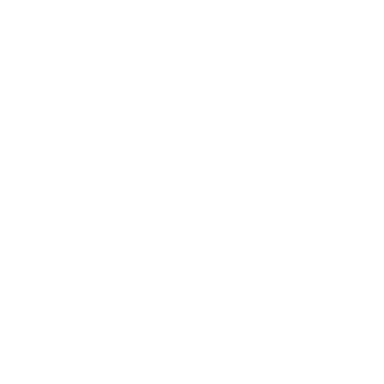 IMMATRICOLAZIONE DI VEICOLI EXTRA UE – OBBLIGHI IVA
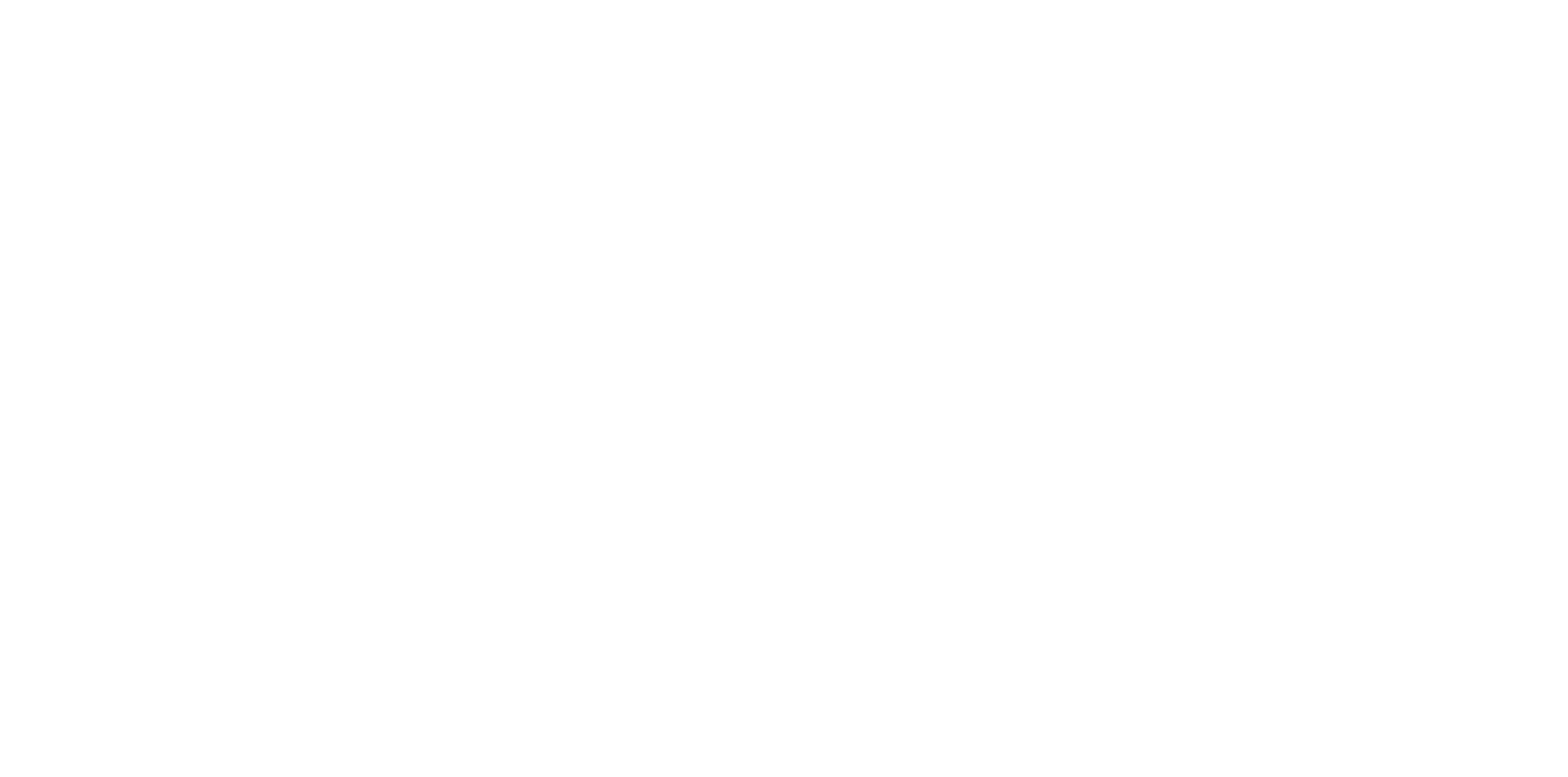 Confindustria Area Politiche Fiscali – Riproduzione riservata
CREDITI D’IMPOSTA INESISTENTI
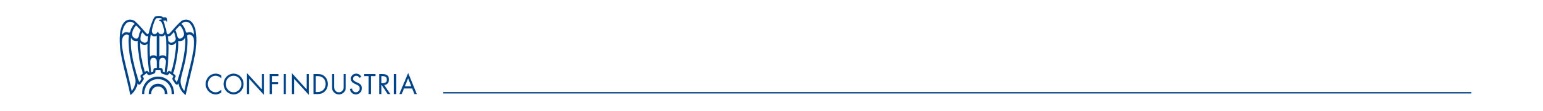 Cass. n. 34445 del 2021
La Corte di Cassazione con la sentenza in commento interviene, mutando il proprio orientamento, sulla questione circa la distinzione tra le nozioni di credito “inesistente” e credito “non spettante”. In precedenti pronunce, la Corte era, talvolta, arrivata a privare di senso la distinzione tra le due fattispecie (cfr., tra le altre, sent. nn. 24093/2020 e 354/2021). La distinzione, si ricorda, rileva invece sotto diversi aspetti che riconnettono un trattamento più gravoso alla prima fattispecie:
DISTINZIONE TRA CREDITO NON SPETTANTE E 
CREDITO INESISTENTE
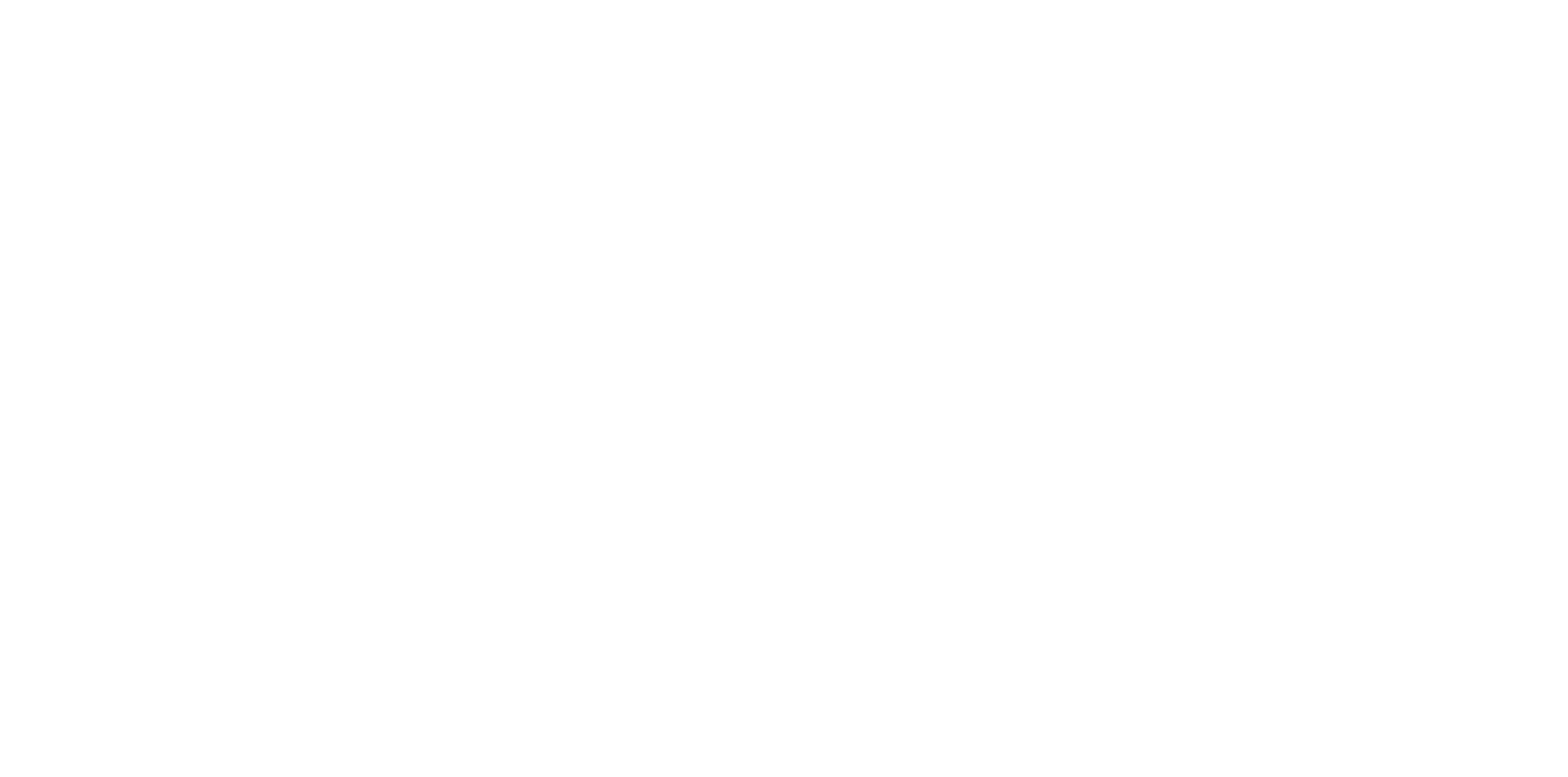 1/2
Confindustria Area Politiche Fiscali – Riproduzione riservata
CREDITI D’IMPOSTA INESISTENTI
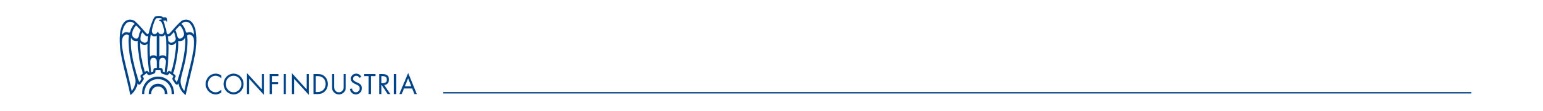 I giudici, interpellati sulla possibilità di applicare o meno il termine decadenziale “lungo” al caso di specie, hanno fornito una chiara nozione generale di credito inesistente, restringendone il perimetro di applicazione. 
Si considera tale il credito in relazione al quale:
Si deve trattare di una situazione non reale o non vera «ossia priva di elementi giustificativi fenomenicamente apprezzabili, se non anche con connotazioni di fraudolenza». 
Non è un caso, specifica la Corte, che il più ampio termine per la notifica dell’atto di recupero riguardi necessariamente una fattispecie più ristretta, ritenuta più grave.
manca, in tutto o in parte, il presupposto costitutivo del credito
la cui inesistenza non sia riscontrabile attraverso i controlli automatizzati o formali o dai dati in possesso dell’Amministrazione (artt. 36-bis e 36-ter DPR 600/1973 e art. 54-bis DPR 633/1972).
Dunque, affinché si configuri la previsione sanzionatoria relativa alla compensazione di crediti inesistenti, occorre la coesistenza di entrambi i requisiti; viceversa, la sussistenza di uno solo di essi configura l’ipotesi sanzionatoria meno grave di credito non spettante.
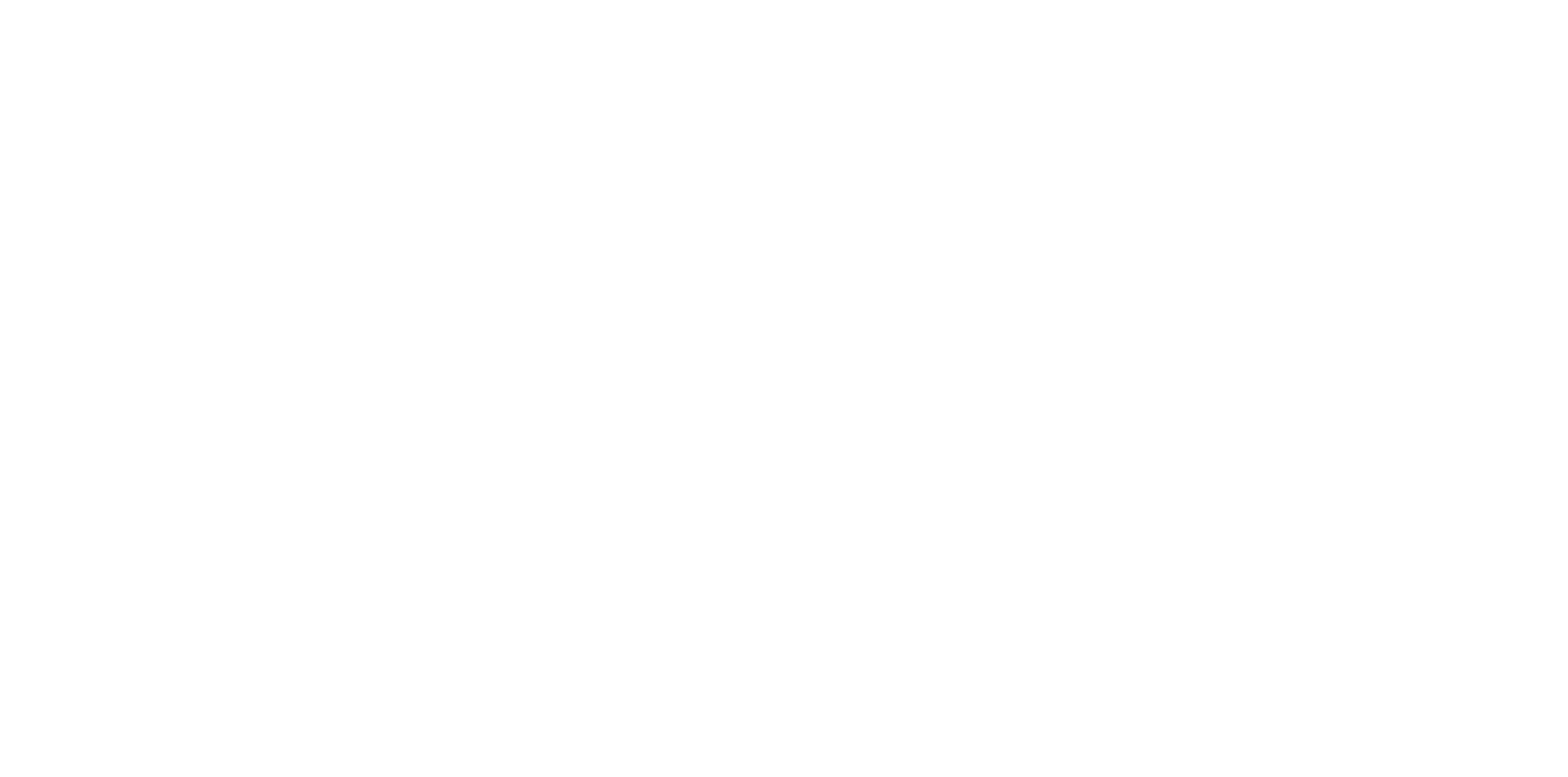 Quindi, in conclusione, può affermarsi che la generalità dei casi relativa alle indebite compensazioni rientra certamente nelle ipotesi di utilizzo di crediti d’imposta non spettanti (con sanzione del 30% e termini di accertamento ordinari). Ciò per l’evidente considerazione che, nella maggioranza dei casi, il credito pur sostanzialmente inesistente, può essere facilmente "intercettato" mediante controlli automatizzati, nel presupposto che la condotta del contribuente si connota per scarsa insidiosità. Solamente quando il credito d’imposta è stato generato da operazioni simulate o da documenti falsi, ancorché lo stesso credito sia indicato in dichiarazione, si può considerare il credito come inesistente.
2/2
Confindustria Area Politiche Fiscali – Riproduzione riservata
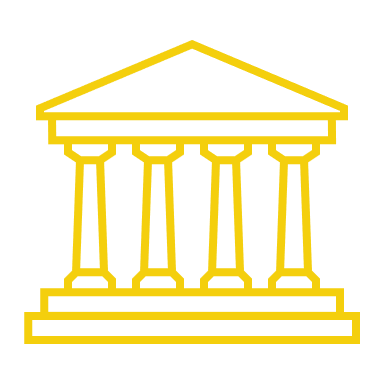 FOCUS LEGISLATIVO
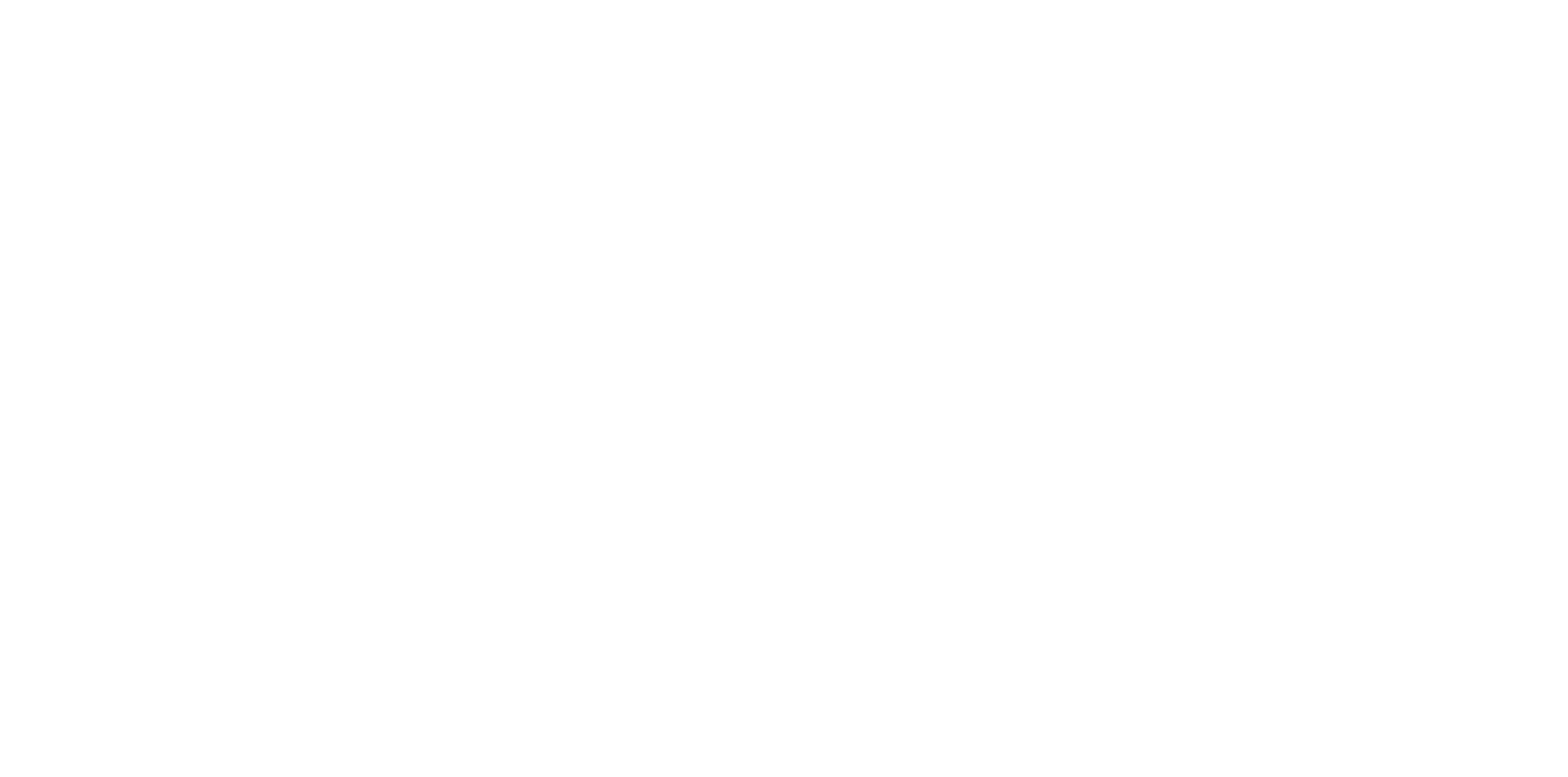 Confindustria Area Politiche Fiscali – Riproduzione riservata
PROVVEDIMENTI IN DISCUSSIONE
È possibile consultare sul sito di Confindustria 
 la Memoria elaborata sul         DL Fiscale  
Link: https://urly.It/3ggsy
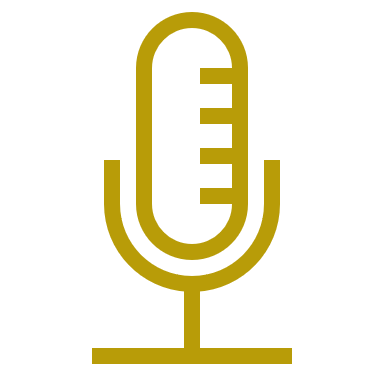 DL FISCALE 2021
(decreto-legge 21 ottobre 2021, n. 146)
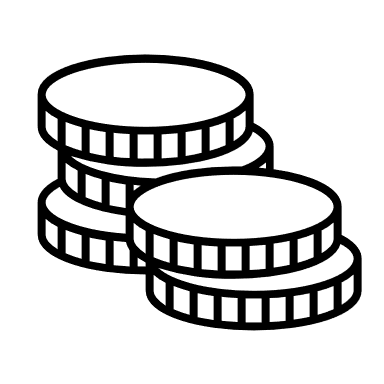 PROPOSTE DI INTERVENTO DI CONFINDUSTRIA IN MATERIA FISCALE
ABROGAZIONE ART. 6 E RIPRISTINO PATENT BOX
PROROGA DEL TERMINE DI VERSAMENTO IRAP 
DISPOSIZIONI IN TEMA DI COMPENSAZIONI DI CREDITI
CANONE UNICO PATRIMONIALE 
RADDOPPIO LIMITE WELFARE AZIENDALE
SANZIONI PER INDEBITA DETRAZIONE DELL’IVA ERRONEAMENTE ASSOLTA 
CREDITO DI IMPOSTA R&S – COMMESSE ESTERE 
ESCLUSIONE DA IMPOSIZIONE DELLE SOMME EROGATE AI DIPENDENTI IN MODALITÀ AGILE
ALLESTIMENTI MOBILI IN STRUTTURE RICETTIVE ALL'APERTO
02
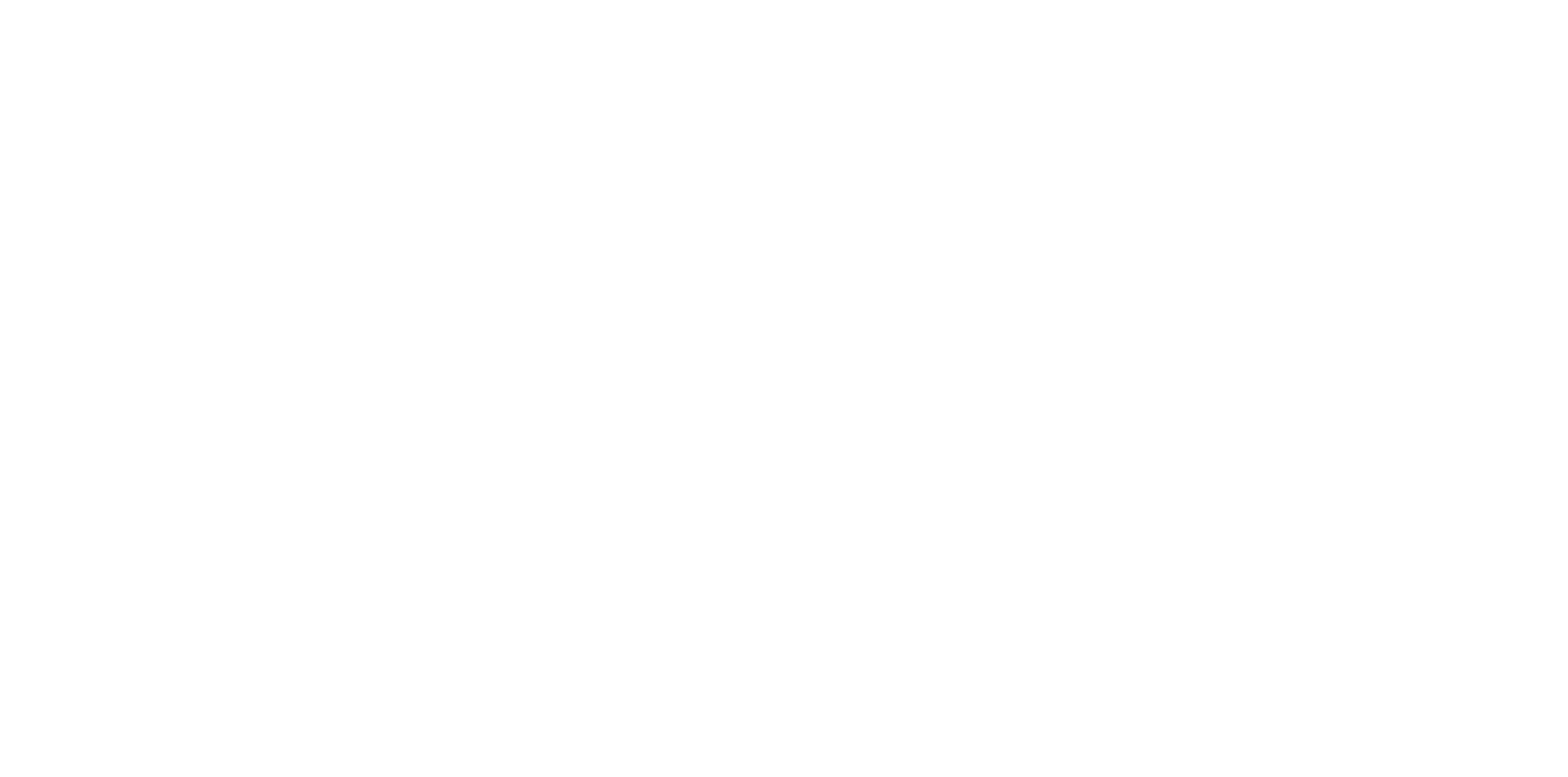 Vai al provvedimento
https://www.gazzettaufficiale.it/eli/id/2021/10/21/21G00157/sg
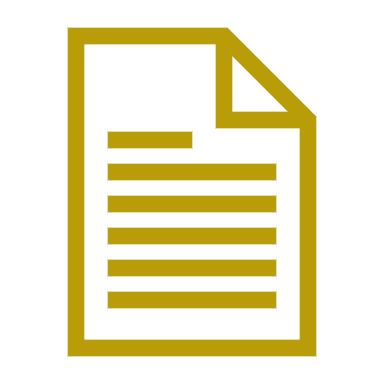 Confindustria Area Politiche Fiscali – Riproduzione riservata
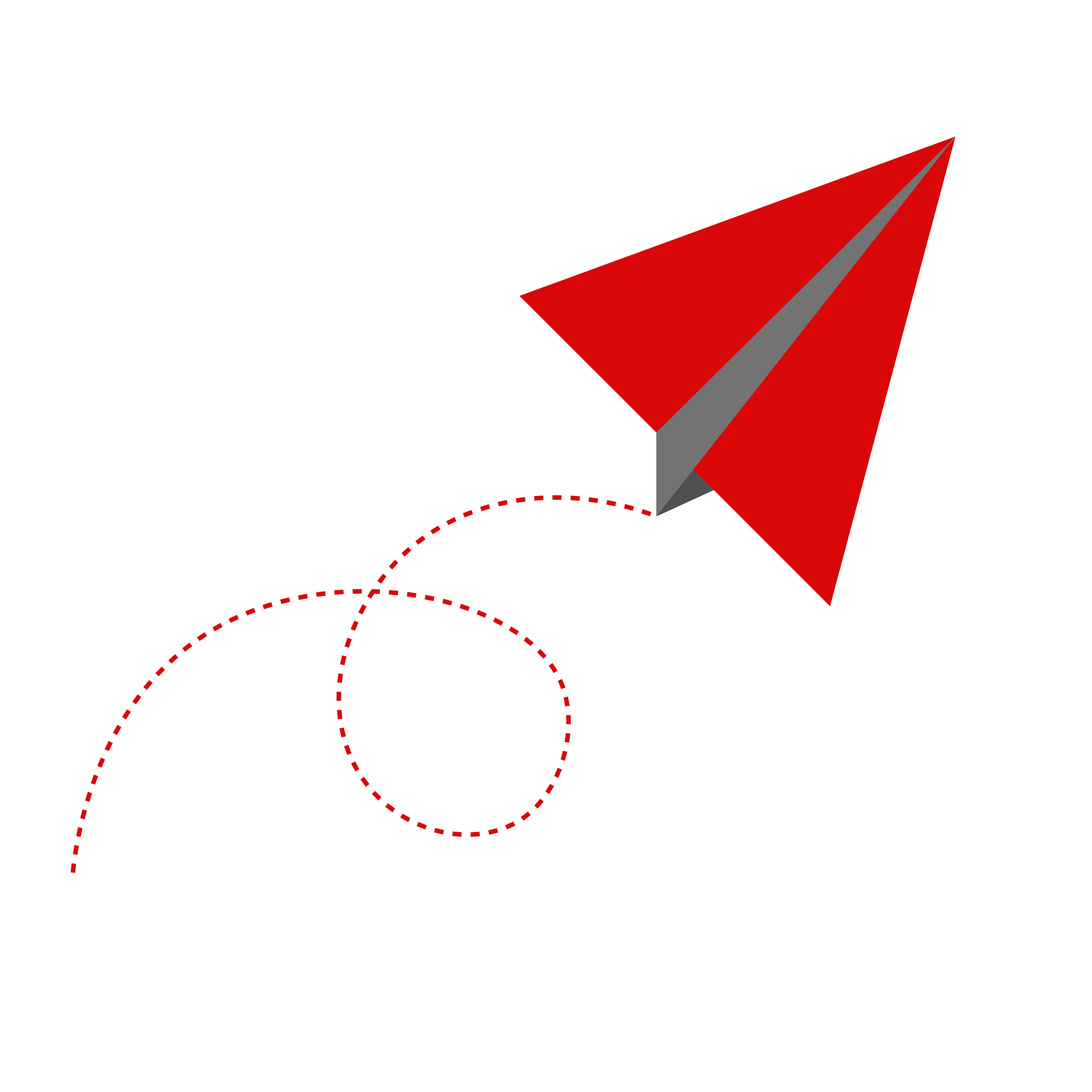 EVENTI, CONVEGNI  
E DOCUMENTI DELL’AREA
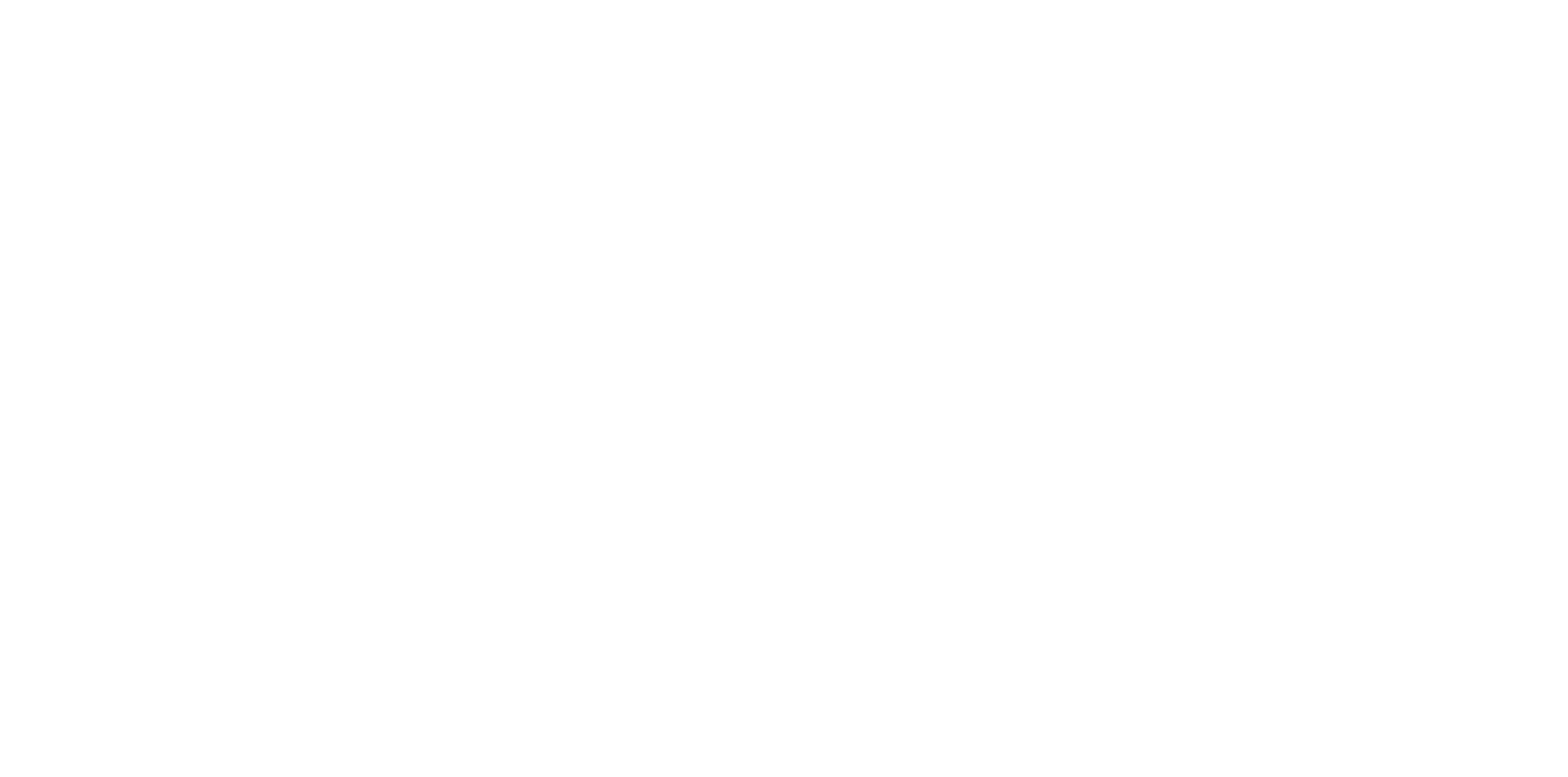 Confindustria Area Politiche Fiscali – Riproduzione riservata
EVENTI E CONVEGNI
15 novembre 2021
Webinar Piccola Industria - M&A: un’opportunità di crescita per le PMI
 Intervento sul tema delle misure fiscali a supporto delle aggregazioni
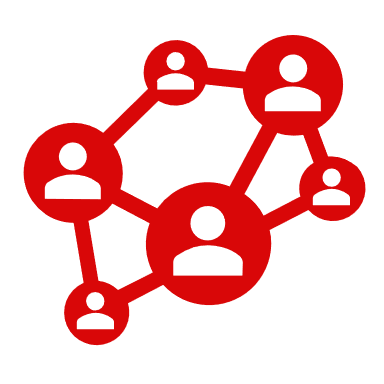 EVENTI
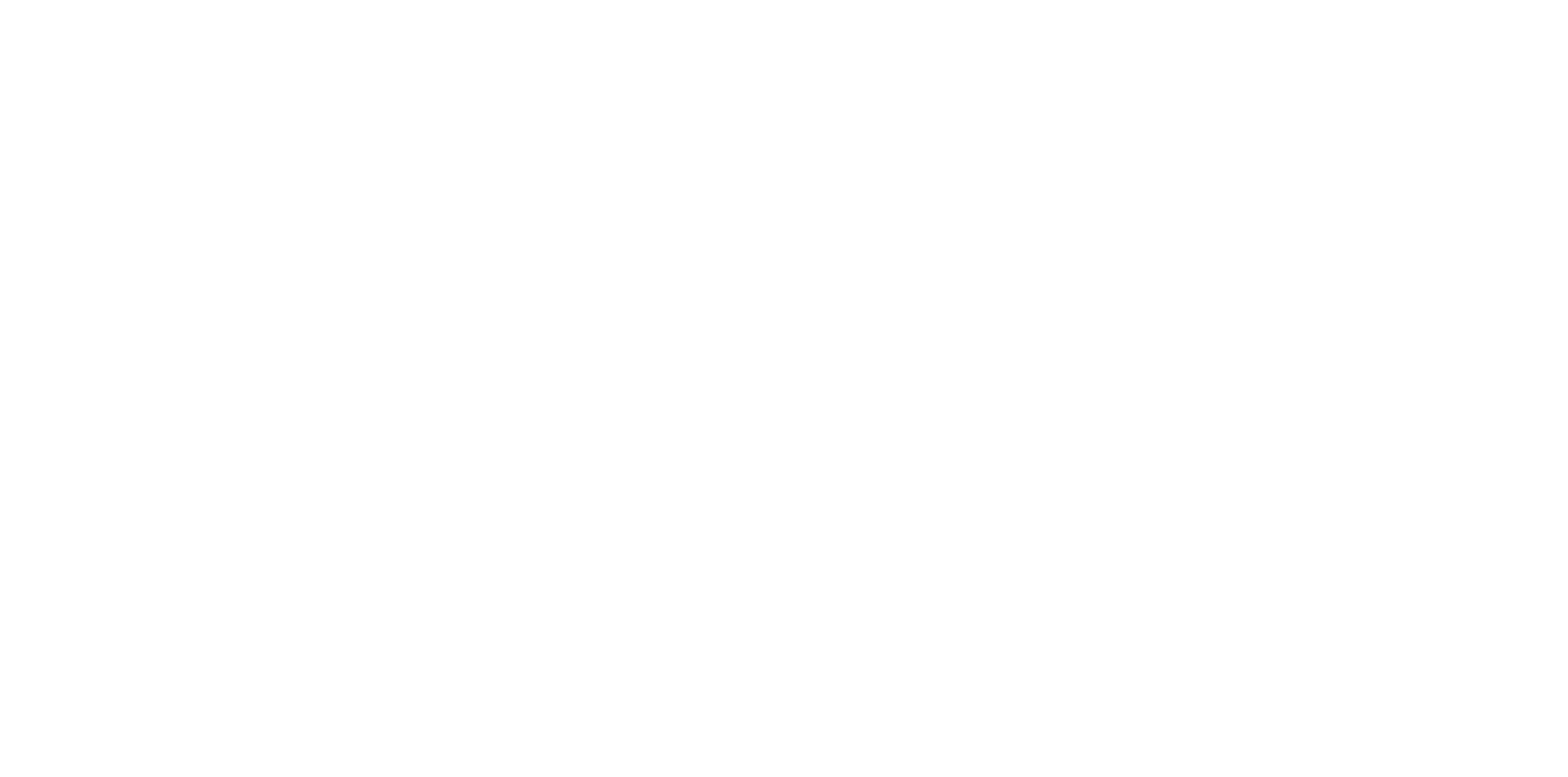 Confindustria Area Politiche Fiscali – Riproduzione riservata
Confindustria Area Politiche Fiscali – Riproduzione riservata
DOCUMENTI DELL’AREA
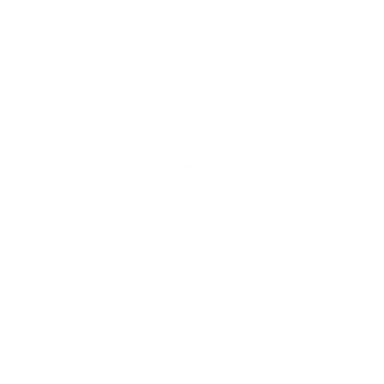 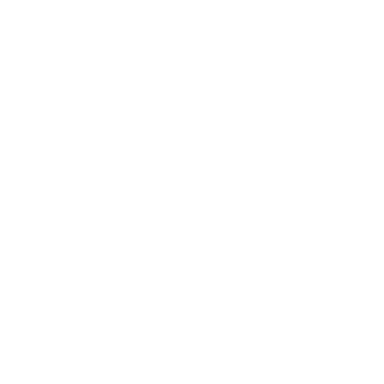 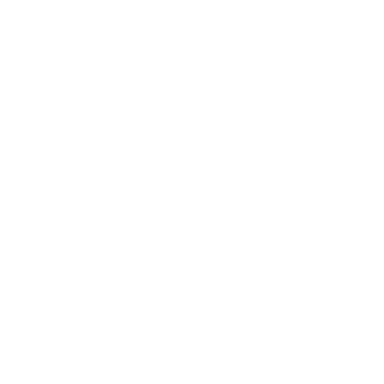 DDL di conversione del Decreto-legge
Interventi urgenti in materia economica e fiscale, a tutela del lavoro e per esigenze indifferibili
Contributo di Confindustria sul disegno di legge di delega sulla riforma fiscale
Nota di aggiornamento 
sulla riforma fiscale globale
https://urly.it/3ggsq
https://urly.it/3gh49
https://urly.it/3ggsy
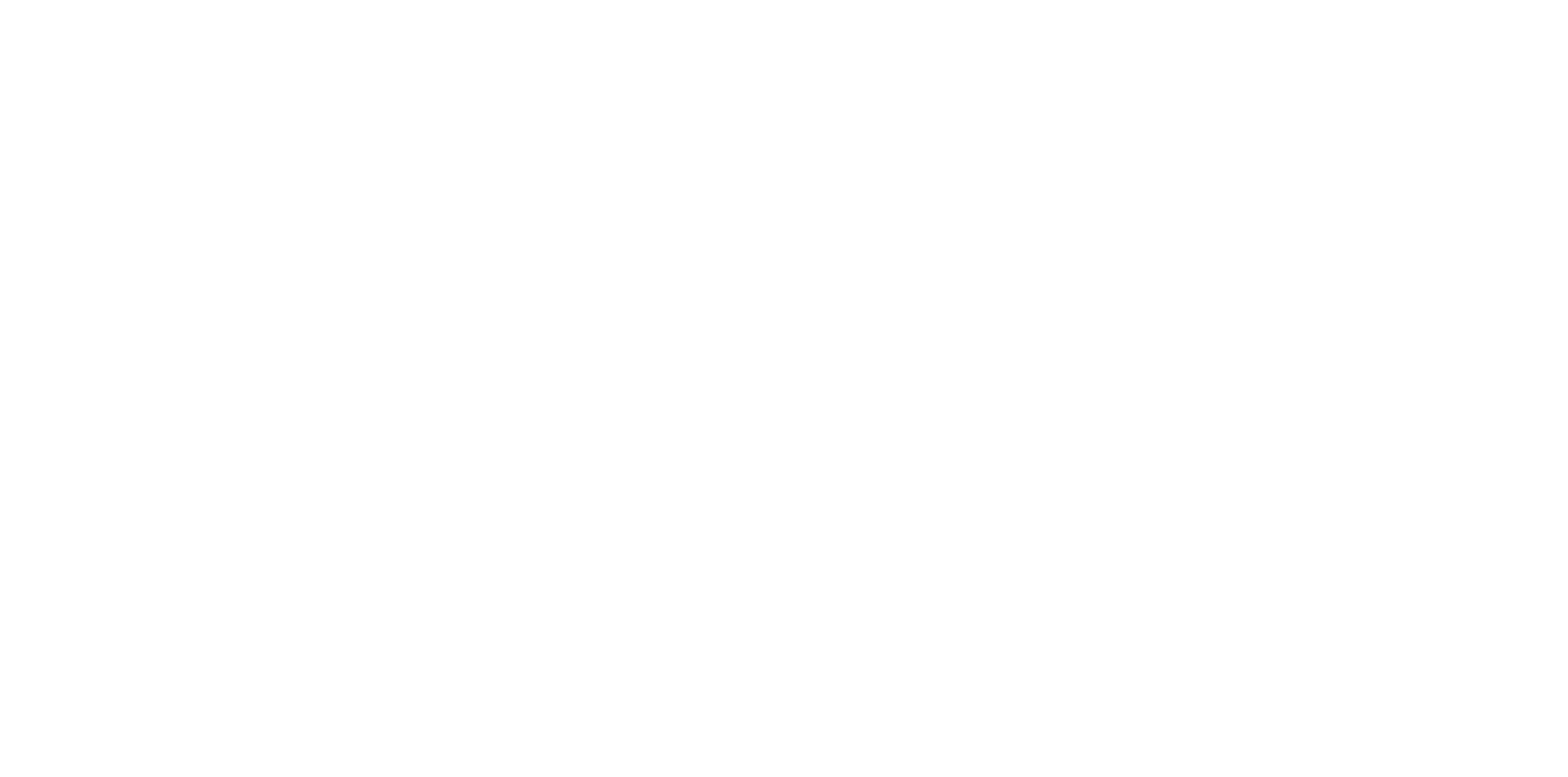 Confindustria ha presentato alla Commissione Finanze della Camera una memoria relativa al disegno di legge di delega sulla riforma fiscale  (A.C. 3343) che sarà a breve esaminato in sede di Commissione.
La nota di aggiornamento approfondisce gli ultimi sviluppi della riforma della fiscalità globale e i relativi due Pillar OCSE.
Nella nota reperibile al link allegato, si riepiloga la posizione di Confindustria sulle principali misure recate dal DL Fiscale.
Confindustria Area Politiche Fiscali – Riproduzione riservata
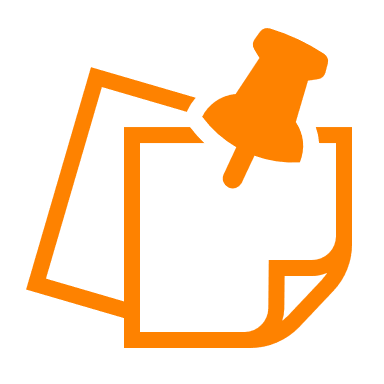 NEWS
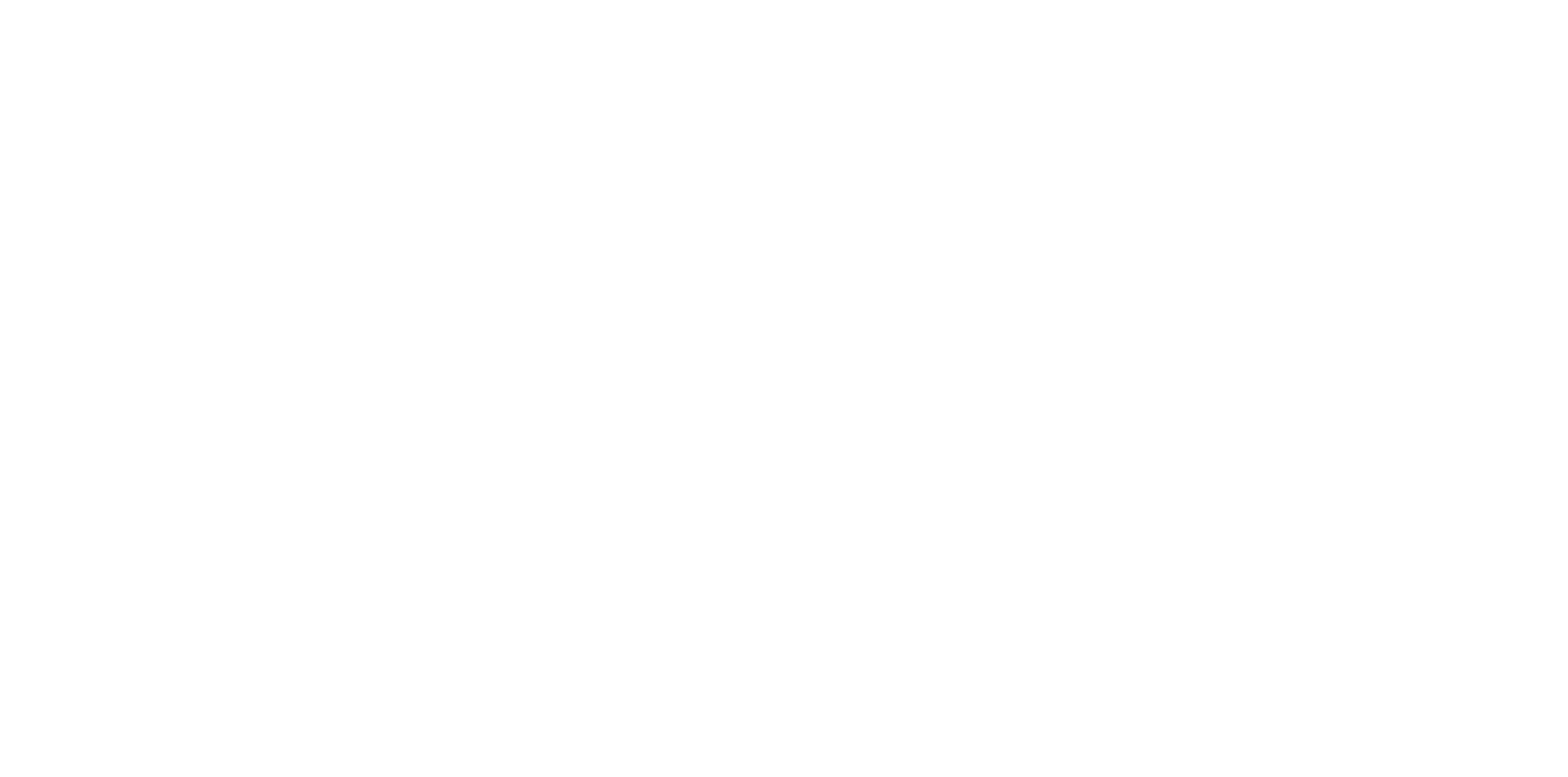 Confindustria Area Politiche Fiscali – Riproduzione riservata
CFP START-UP
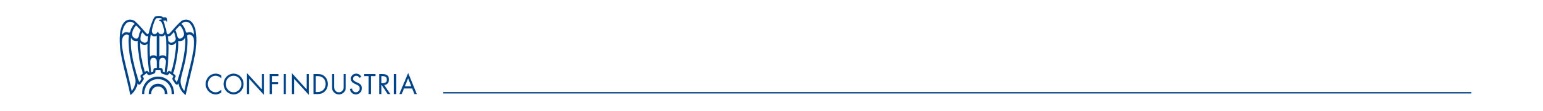 Provvedimento n. 305784 dell’8 novembre 2021 
L’Agenzia delle Entrate ha definito le regole tecniche per presentare l’istanza per il riconoscimento del contributo a fondo perduto previso dall’art.1-ter del Decreto Sostegni (DL 41/2021) – cd. contributo start-up – e attuato con decreto del MEF n. 264 del 2021.
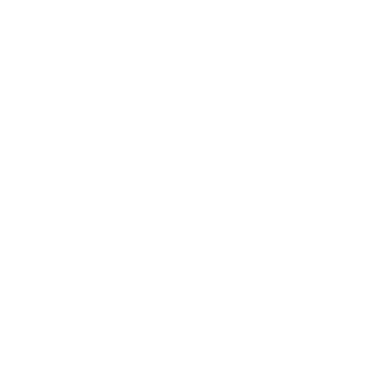 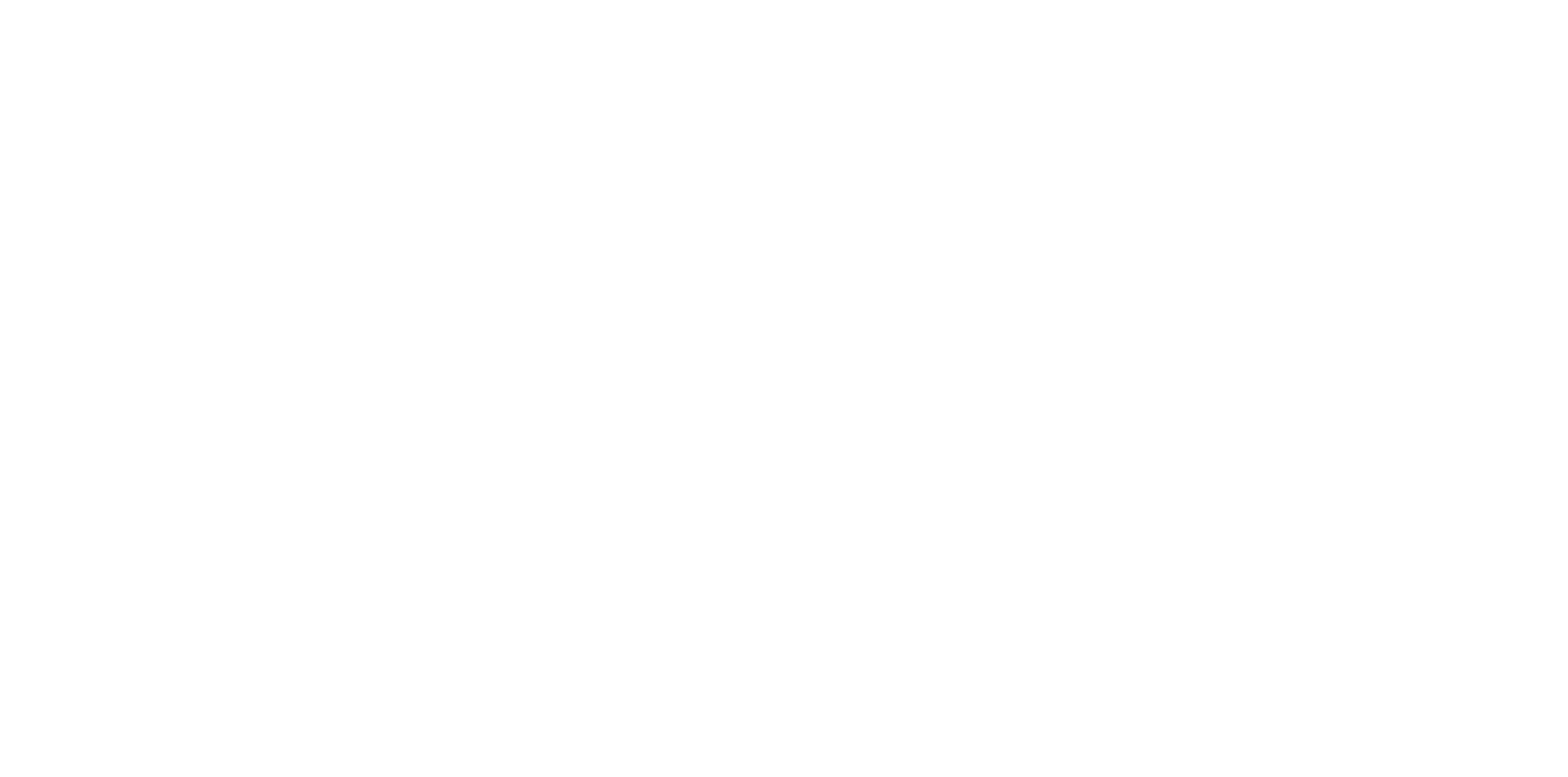 1/2
Confindustria Area Politiche Fiscali – Riproduzione riservata
CFP START-UP
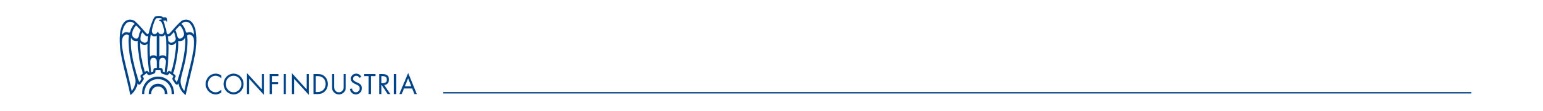 VAI AL MODELLO E ALLE ISTRUZIONI https://www.agenziaentrate.gov.it/portale/-/provvedimento-dell-8-novembre-2021
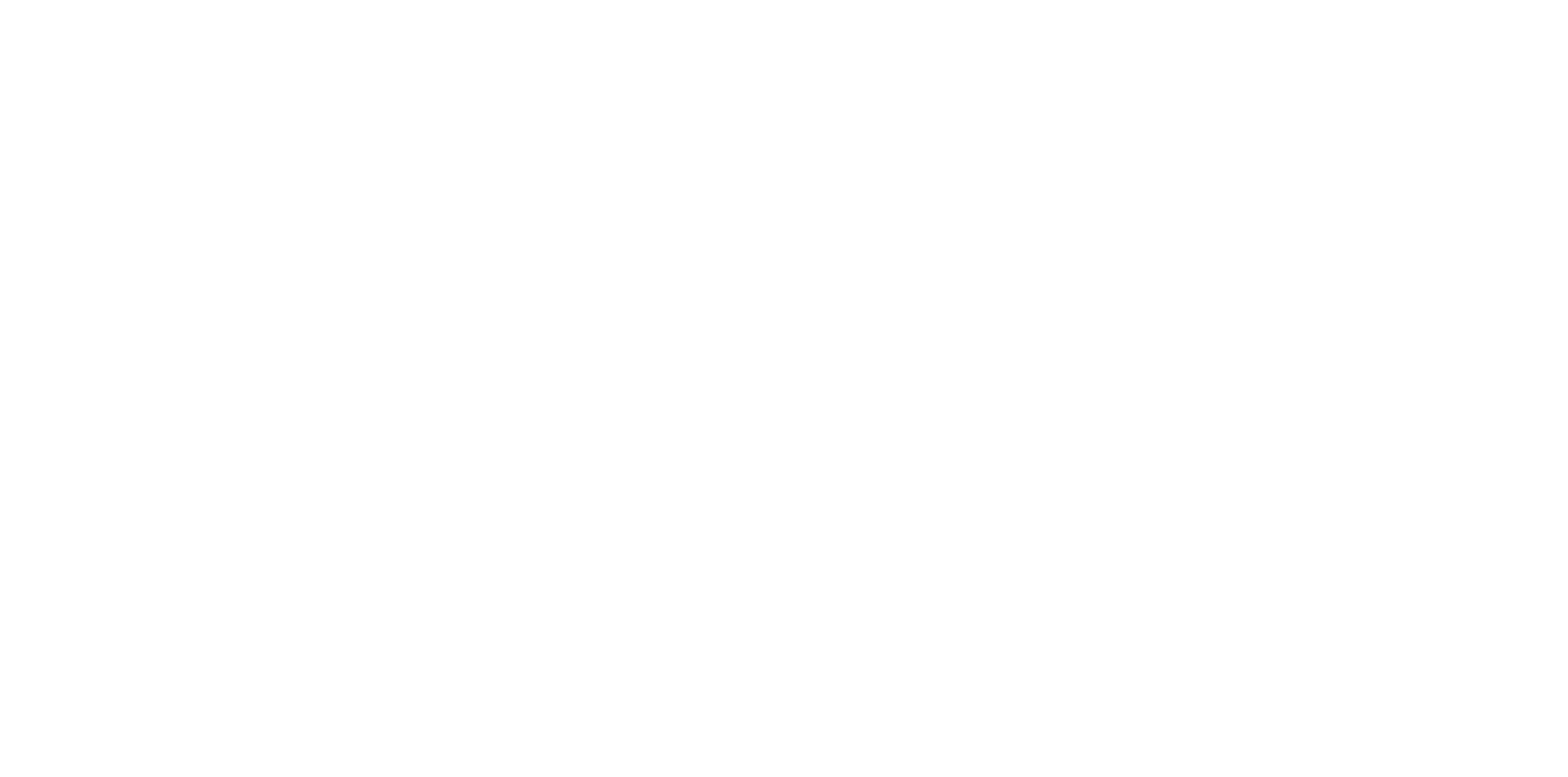 2/2
Confindustria Area Politiche Fiscali – Riproduzione riservata
CREDITO D’IMPOSTA SANIFICAZIONE
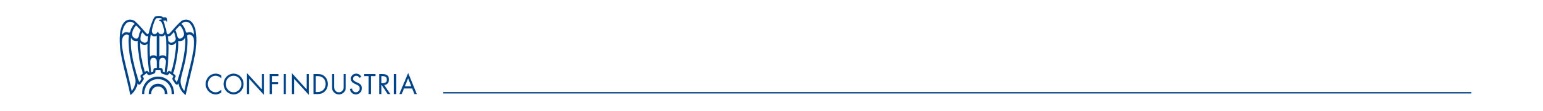 Provvedimento n. 309145 del 2021 

L’Agenzia comunica che i contribuenti che hanno presentato domanda per il credito d’imposta per le spese di sanificazione e per l’acquisto dei dispositivi di protezione da Covid-19 (art. 32 del DL 73/2021) 
potranno beneficiarne interamente, in misura pari quindi al 30% delle spese comunicate. 
Ciò in quanto il totale degli importi richiesti è risultato inferiore rispetto alle risorse stanziate per finanziare la misura.
VAI AL PROVVEDIMENTO
https://www.agenziaentrate.gov.it/portale/documents/20143/3930016/Provvedimento+n.+309145+del+10+novembre+2021.pdf/ec30fc63-8d90-c2cb-0e06-d56b84dbe7cc
Il credito può essere utilizzato alternativamente:
nella dichiarazione dei redditi 2021; 
in compensazione tramite modello F24 da presentare mediante i servizi telematici dell’Agenzia utilizzando il codice tributo 6951 «CREDITO D’IMPOSTA SANIFICAZIONE E ACQUISTO DISPOSITIVI DI PROTEZIONE – articolo 32 del decreto-legge 25 maggio 2021, n. 73».
Il codice tributo è stato definito dall’Agenzia con la 
Risoluzione n. 64/E del 2021
https://www.agenziaentrate.gov.it/portale/documents/20143/3930202/RIS_n_64_del_11_11_2021.pdf/c0b49a05-da62-d2e1-f38f-25b8af80a3ae
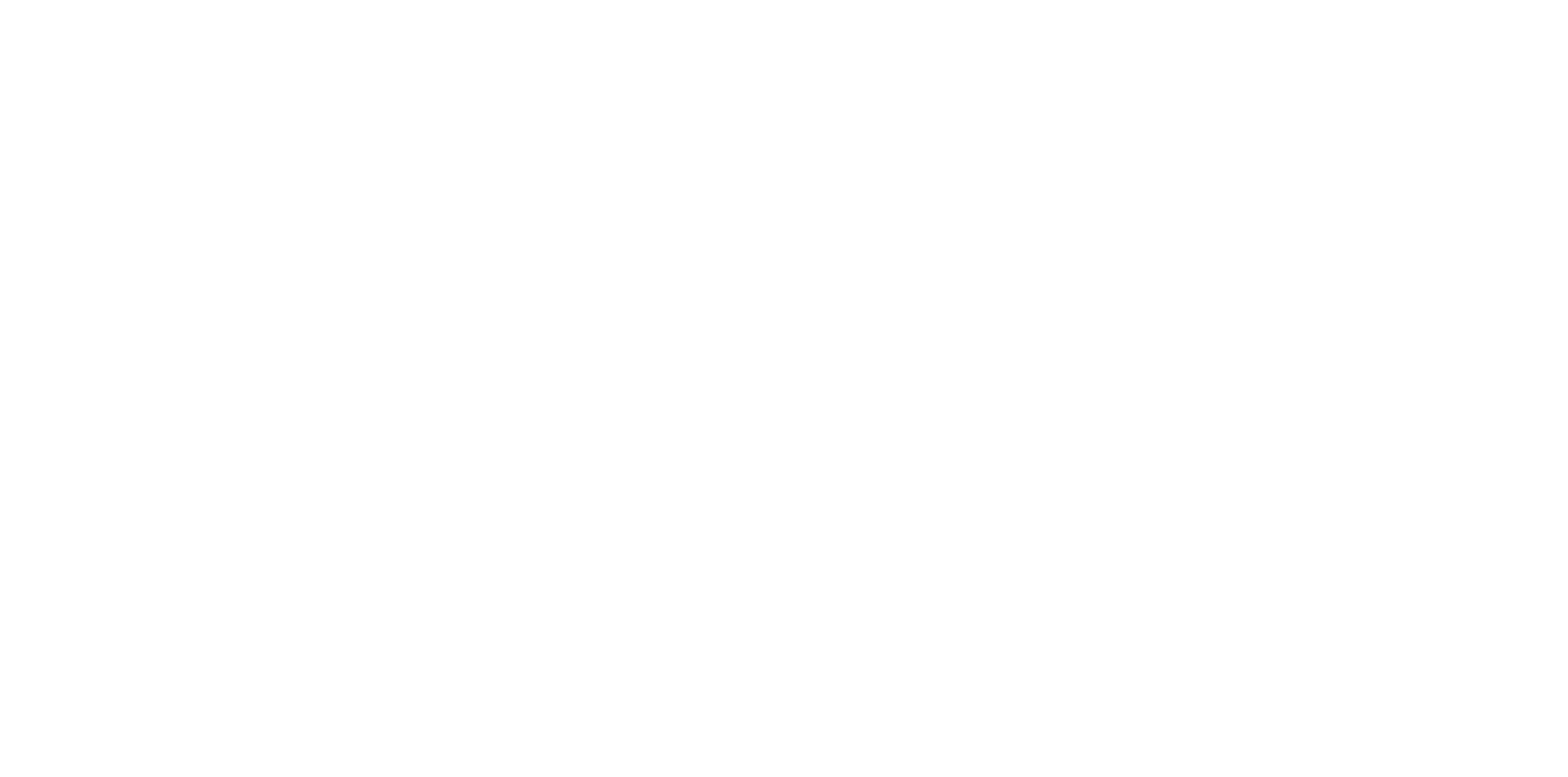 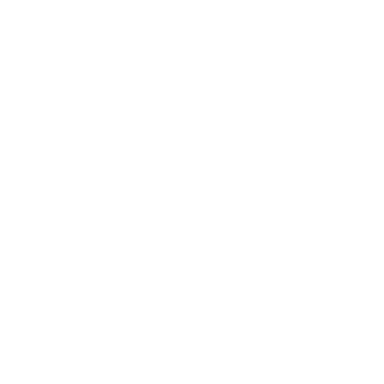 Ulteriori indicazioni sulle modalità e termini di fruizione del beneficio sono stati definiti con il Provvedimento n. 191910 del 15 luglio 2021, cui si rinvia 
(https://www.agenziaentrate.gov.it/portale/web/guest/provvedimento-del-15-luglio-2021).
Confindustria Area Politiche Fiscali – Riproduzione riservata
DL ANTI-FRODI
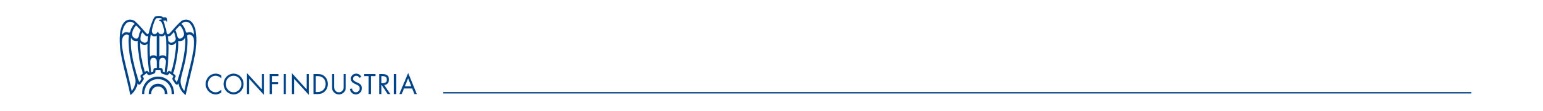 VAI AL DECRETO
https://www.gazzettaufficiale.it/eli/gu/2021/11/11/269/sg/pdf
Si comunica che è stato pubblicato in Gazzetta Ufficiale il decreto-legge 11 novembre 2021, n. 157 (c.d. DL Anti-Frodi) che contiene, con riferimento alle agevolazioni edilizie ed altre misure emergenziali, diverse disposizioni volte a contrastare eventuali comportamenti fraudolenti e rafforzare le misure che consentono di fruire di tali misure. Le disposizioni sono entrate in vigore il 12 novembre 2021.
Tra le novità più importanti si segnalano:
L’estensione del visto di conformità a tutte le comunicazioni di opzione (sconto in fattura o cessione del credito d’imposta corrispondente) per le detrazioni edilizie (ecobonus, sismabonus, ristrutturazioni, bonus facciate, installazione di impianti fotovoltaici e colonnine elettriche). Si ricorda, infatti, che fino a oggi, il visto era necessario soltanto per l’opzione in ambito Superbonus 110%.
Il rafforzamento dei meccanismi di controllo preventivo sulle opzioni di sconto e cessione («finalità anti-frode») - in particolare, introdotta la possibilità per l’Agenzia delle Entrate di sospendere (per un massimo di 30 giorni) l’efficacia delle comunicazioni relative alla cessione del credito in caso di particolari profili di rischio, al fine di operare i suddetti controlli.
Disciplinata l’attività di accertamento e recupero delle agevolazioni edilizie, nonché dei contributi a fondo perduto (art. 25 DL 34/2020).
L’Agenzia, a tal fine, con il provvedimento n. 312528/2021 ha approvato un nuovo modello (e relative istruzioni e specifiche tecniche) per le comunicazioni
https://www.agenziaentrate.gov.it/portale/web/guest/-/provvedimento-del-12-novembre-2021
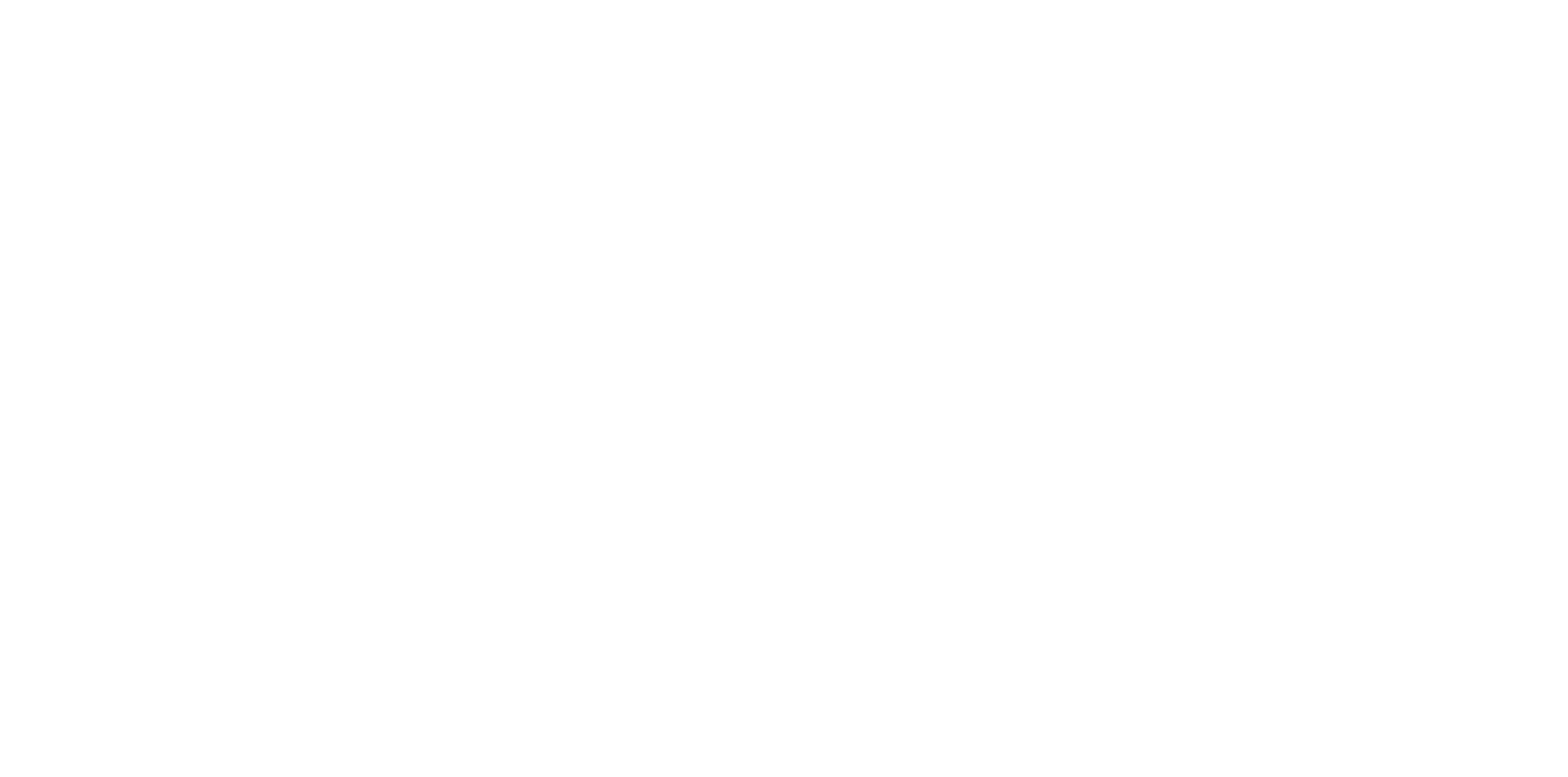 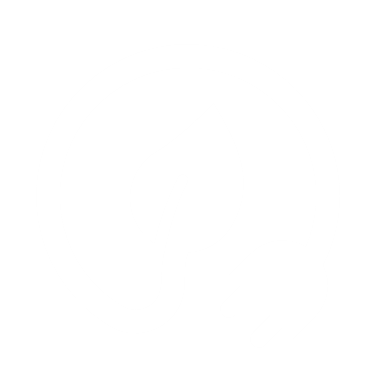 Per approfondimenti visita il Blog di Confindustria - Politiche fiscali https://urly.it/3gdtd
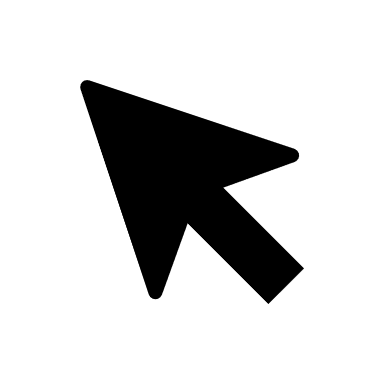 Confindustria Area Politiche Fiscali – Riproduzione riservata
NUOVE REGOLE ESTEROMETRO – QUESITI PER L’AGENZIA
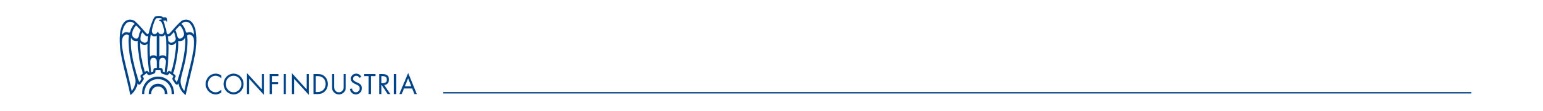 Per approfondimenti sul tema si rimanda alla precedente newsletter
(25 ottobre –                    7 novembre 2021) 
https://kosakiama.confindustria.it/blogs/b930e5dc-1ffc-47ad-a159-6fb5e8f3d773/entry/Newsletter_Politiche_fiscali?lang=it_it
Come noto, dal prossimo 1° gennaio 2022 entreranno in vigore le nuove regole di trasmissione dei dati delle operazioni transfrontaliere, introdotte dalla Legge di bilancio 2021, che sostituiscono la modalità di trasmissione trimestrale dei dati, c.d. esterometro.  L’Agenzia delle Entrate ha emanato, a tal fine, un provvedimento attuativo con cui ha modificato le specifiche tecniche del sistema di trasmissione dei dati IVA (provv. n. 293384/2021).

L’implementazione del nuovo sistema di trasmissione sta facendo emergere numerosi dubbi tra gli operatori. Per questo motivo potrebbe essere utile segnalare all’Agenzia le principali questioni dubbie e suggerire, laddove occorra, delle soluzioni di semplificazione, al fine di sollecitare la pubblicazione di ulteriori chiarimenti interpretativi.
N.B.
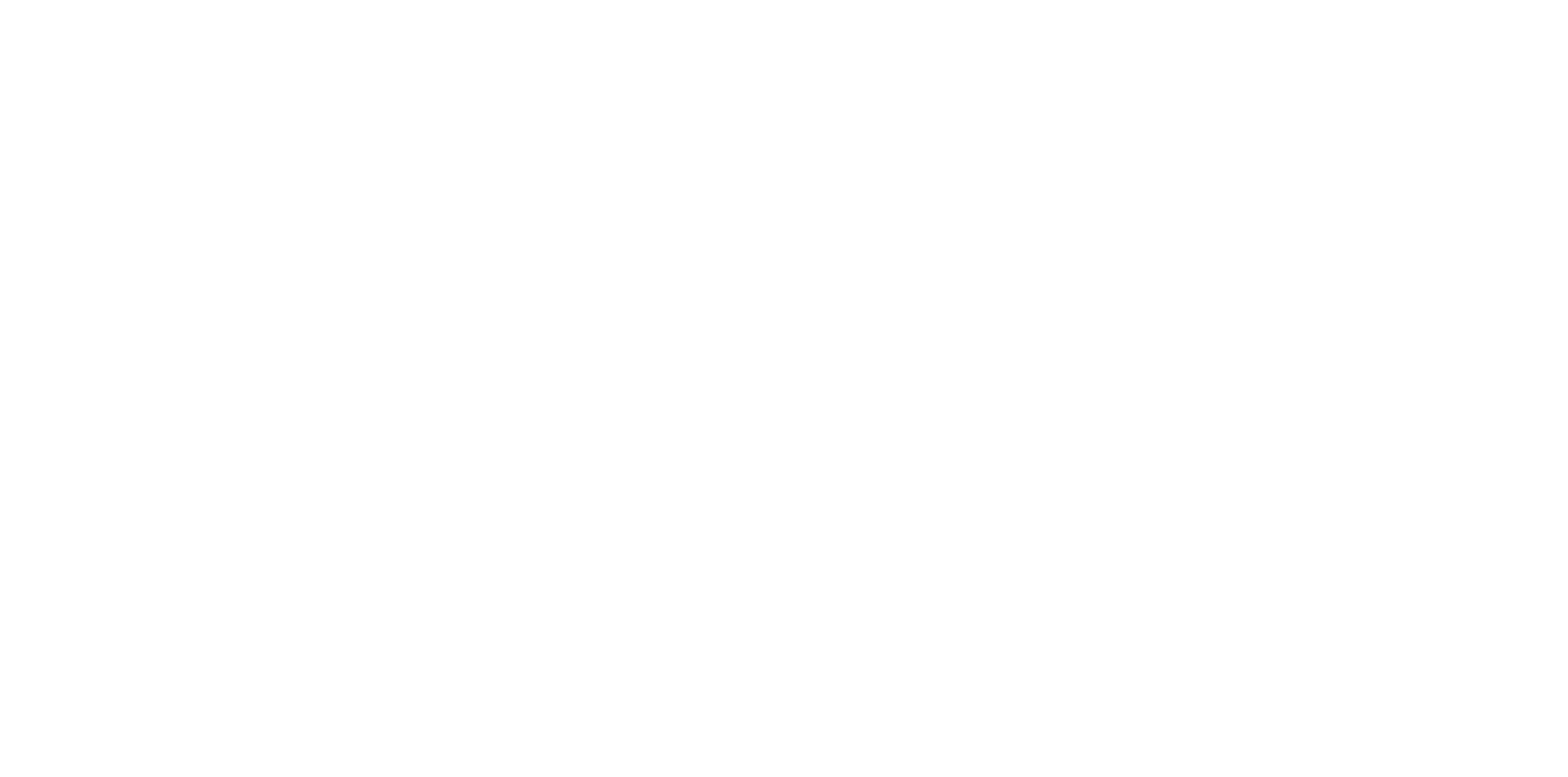 È possibile segnalare eventuali quesiti o proposte di modifiche tecniche referente della materia Giannaede Ferracani al seguente indirizzo email: g.ferracani@confindustria.it 
entro le ore 13 di lunedì 29 novembre p.v.
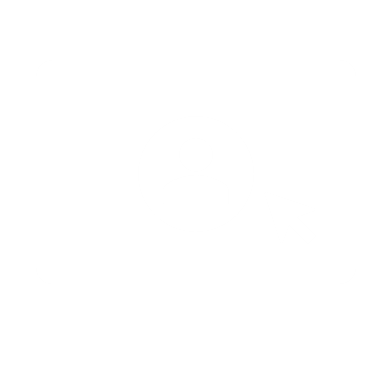 Confindustria Area Politiche Fiscali – Riproduzione riservata
CFP PEREQUATIVO – DECRETO ATTUATIVO
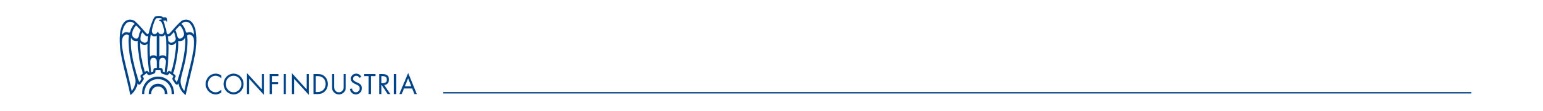 Si comunica che è stato firmato dal Ministro dell’Economia e delle finanze, in data 12 novembre u.s., il decreto attuativo del contributo a fondo perduto “perequativo” (art. 1, commi 16 – 27 del DL 73/2021).
Di seguito si riportano schematicamente le novità introdotte:
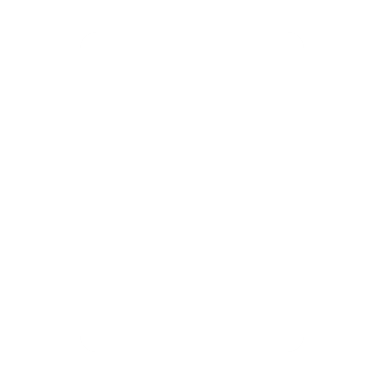 I soggetti interessati abbiano presentato la dichiarazione 2020 dei redditi entro il 30.09.2021
Il CFP spetta a condizione che:
L’importo tot. di tutti i CFP percepiti sia < alla differenza tra risultato economico 2020 su 2019
.
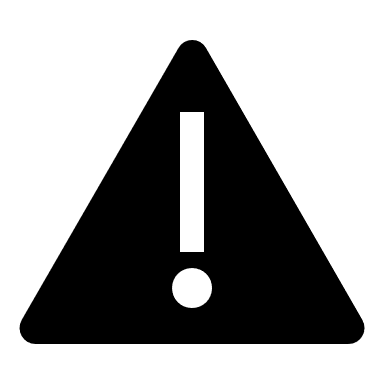 Ci sia stato un peggioramento del risultato economico 2020 sul 2019 di almeno il 30%
BASE DI CALCOLO
Differenza tra risultato economico 2020 e 2019 al netto degli altri CFP percepiti.
Al risultato netto ottenuto, si applica la percentuale di spettanza
Come si calcola
Importo massimo spettante 
150.000 euro
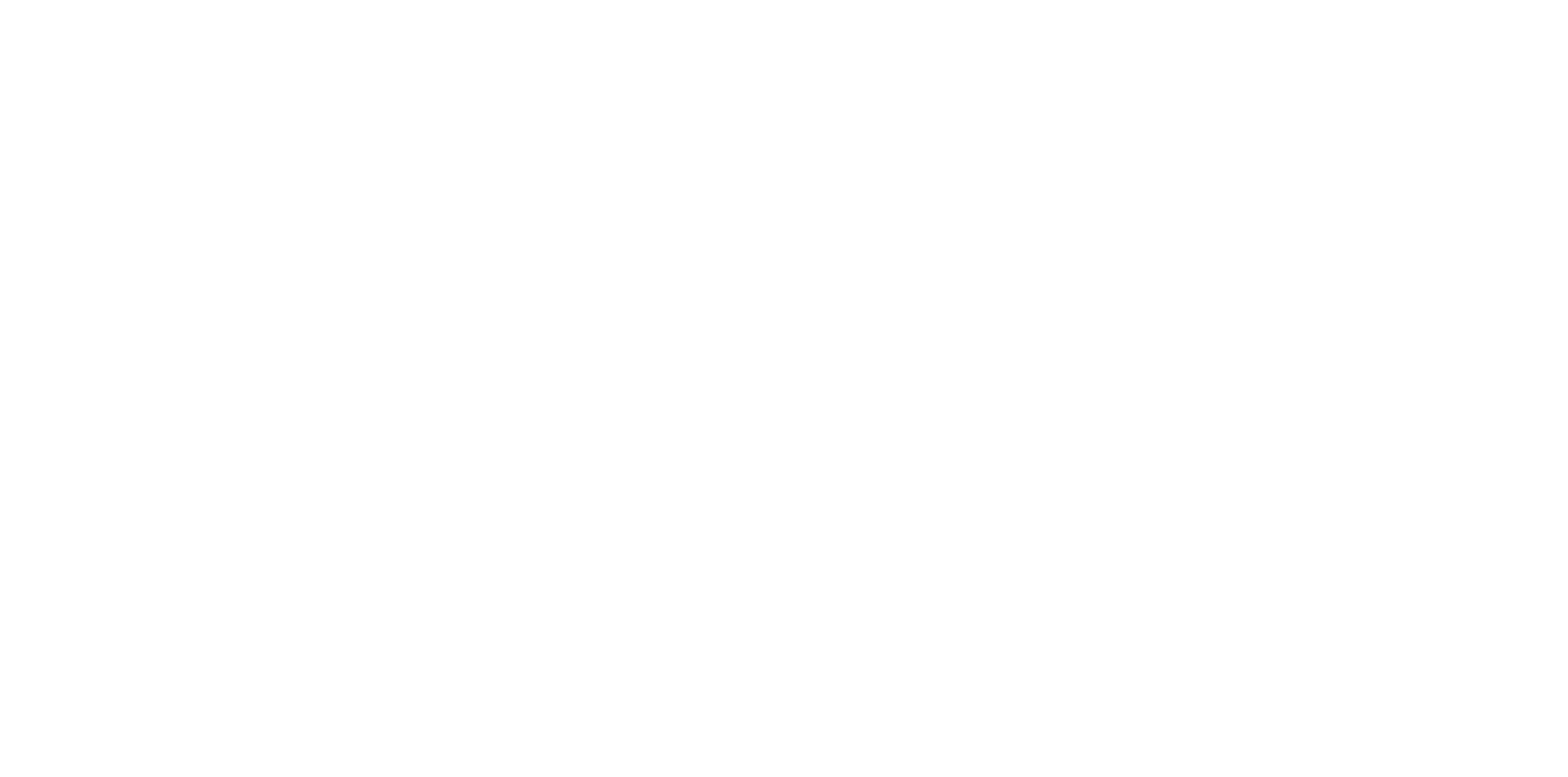 Si ricorda che il CFP perequativo rileva come aiuto di Stato.
Le modalità ed i termini per la presentazione delle istanze saranno stabiliti con Provvedimento dell'Agenzia delle Entrate.
Confindustria Area Politiche Fiscali – Riproduzione riservata
AIUTI DI STATO
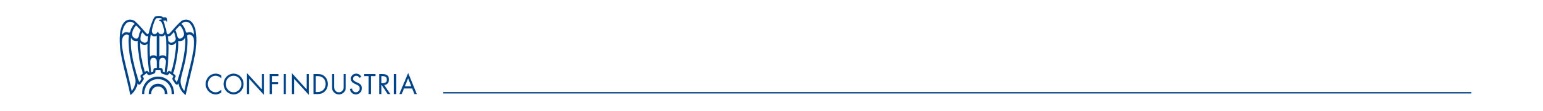 Il testo integrale della sesta modifica al Quadro temporaneo e la versione consolidata sono disponibili al seguente link: https://ec.europa.eu/competition-policy/state-aid/coronavirus/temporary-framework_en
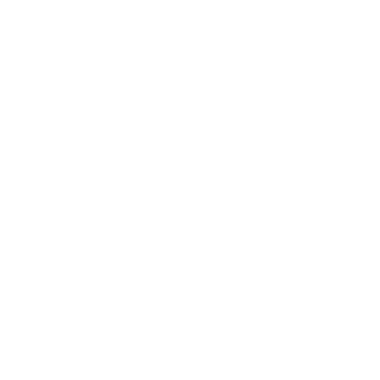 Si comunica che la Commissione europea, in data 18 novembre 2021, ha pubblicato la sesta modifica al Quadro temporaneo per sostenere la ripresa economica nel contesto della pandemia di COVID-19. 
In particolare, la Commissione proroga di 6 mesi la validità del Quadro temporaneo per gli aiuti di Stato, che resterà, dunque, in vigore fino al 30 giugno 2022 e innalzato a 2,3 milioni di euro il massimale degli aiuti della Sezione 3.1 e a 12 milioni di euro quello della Sezione 3.12.
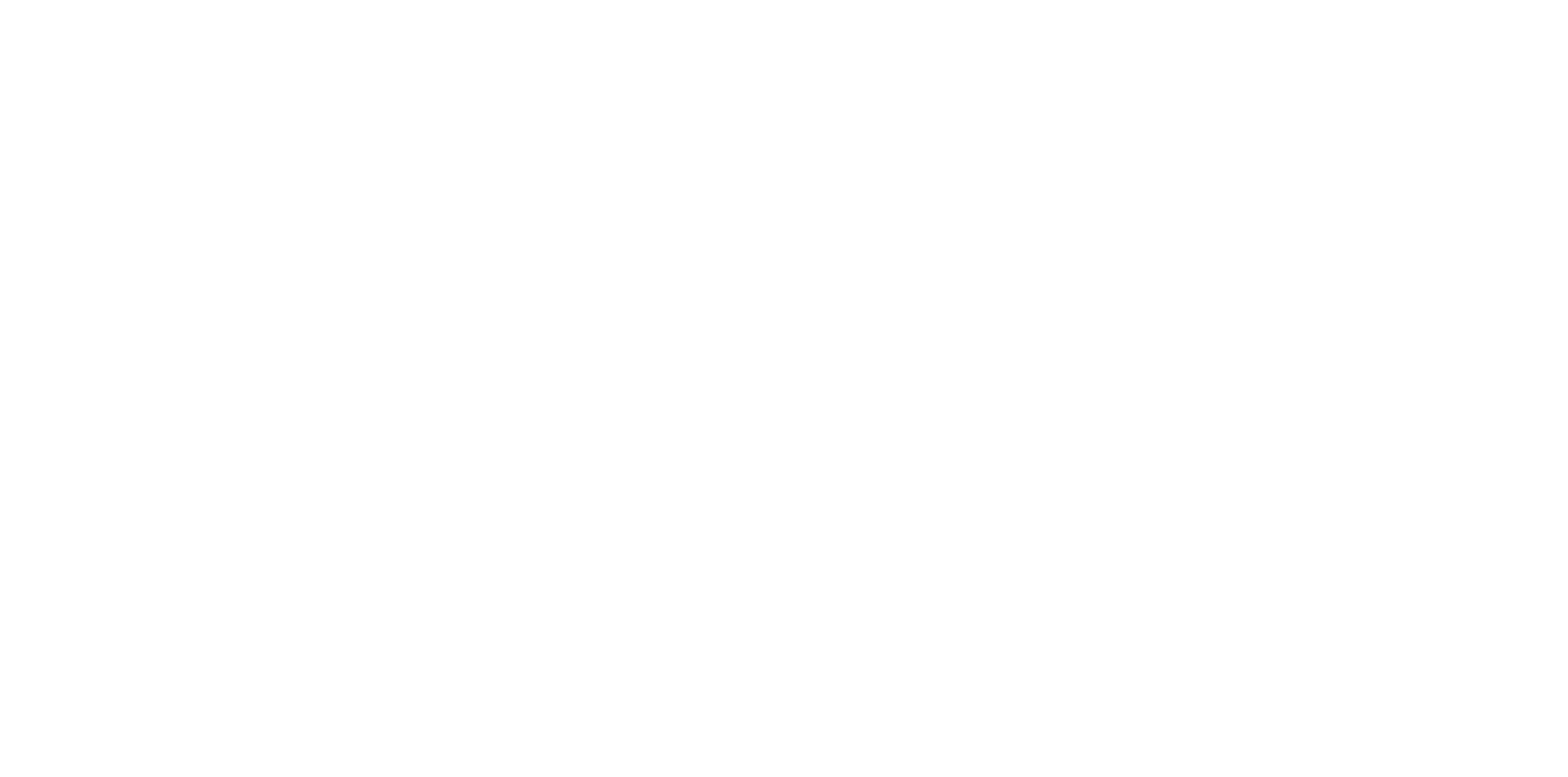 Per approfondimenti visita il Blog di Confindustria - Politiche fiscali https://urly.it/3ggyt
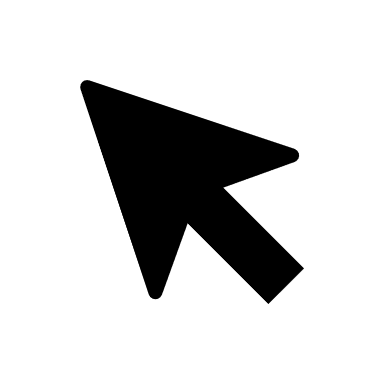 Confindustria Area Politiche Fiscali – Riproduzione riservata